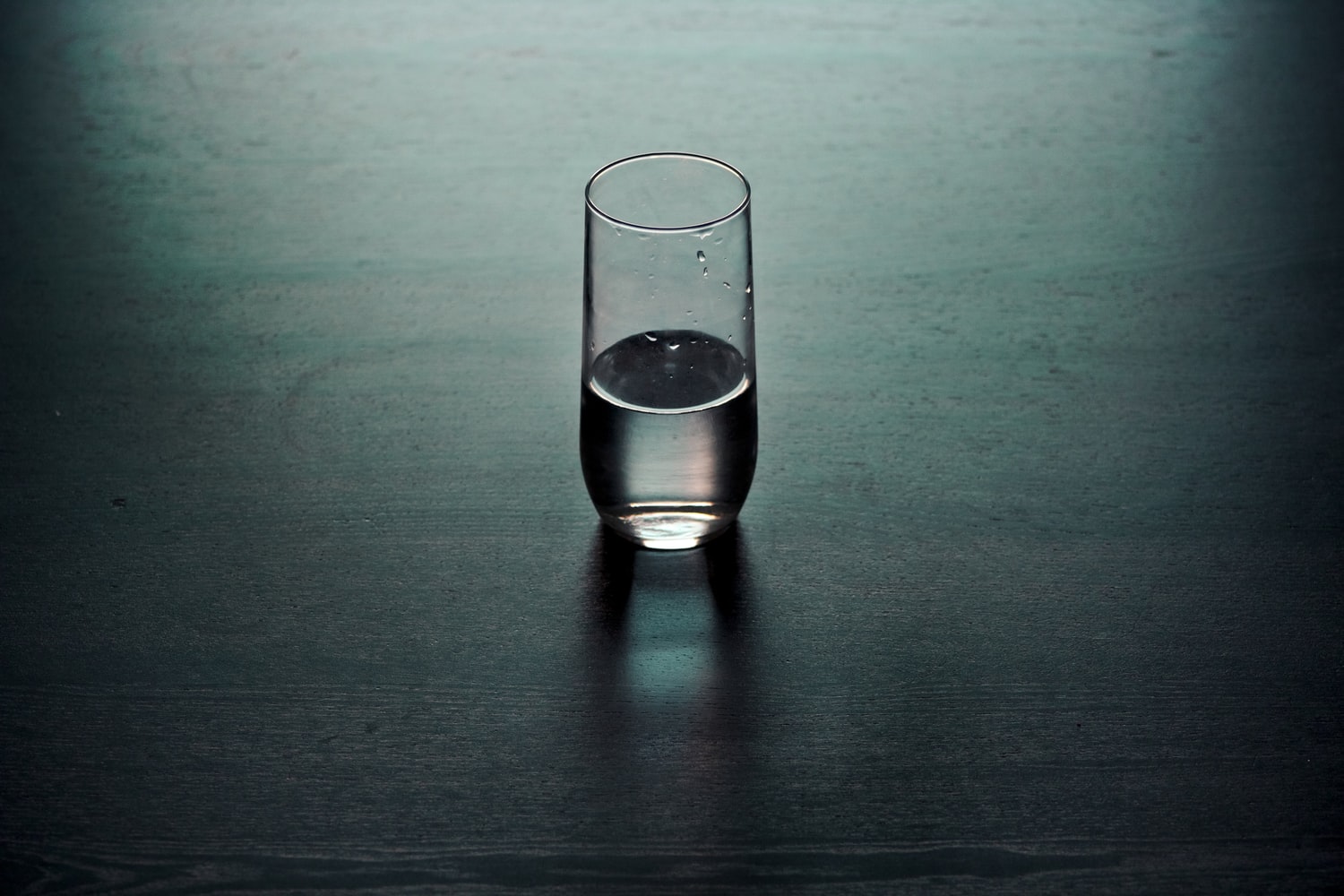 Meio copo cheio
Pastoral Estudantil - APV
Pr. Fagner Santos
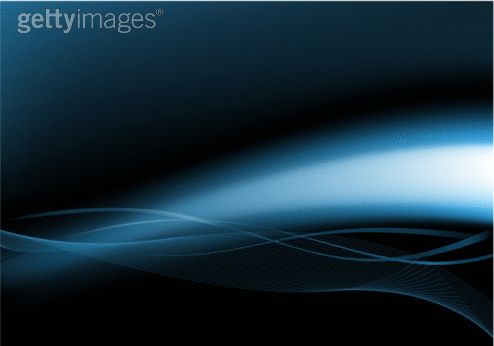 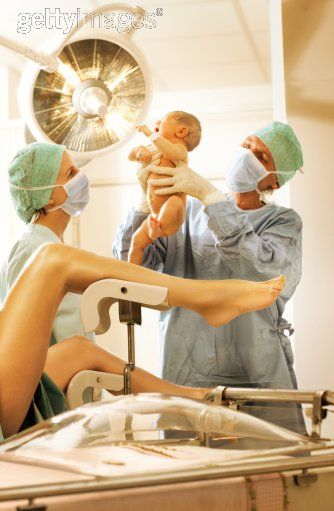 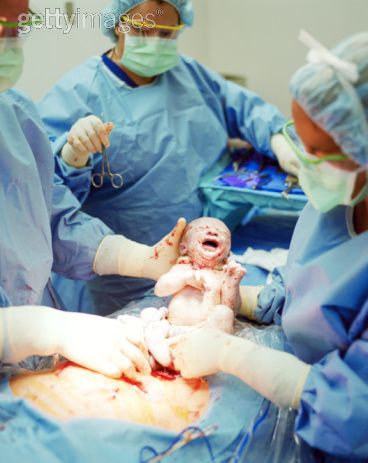 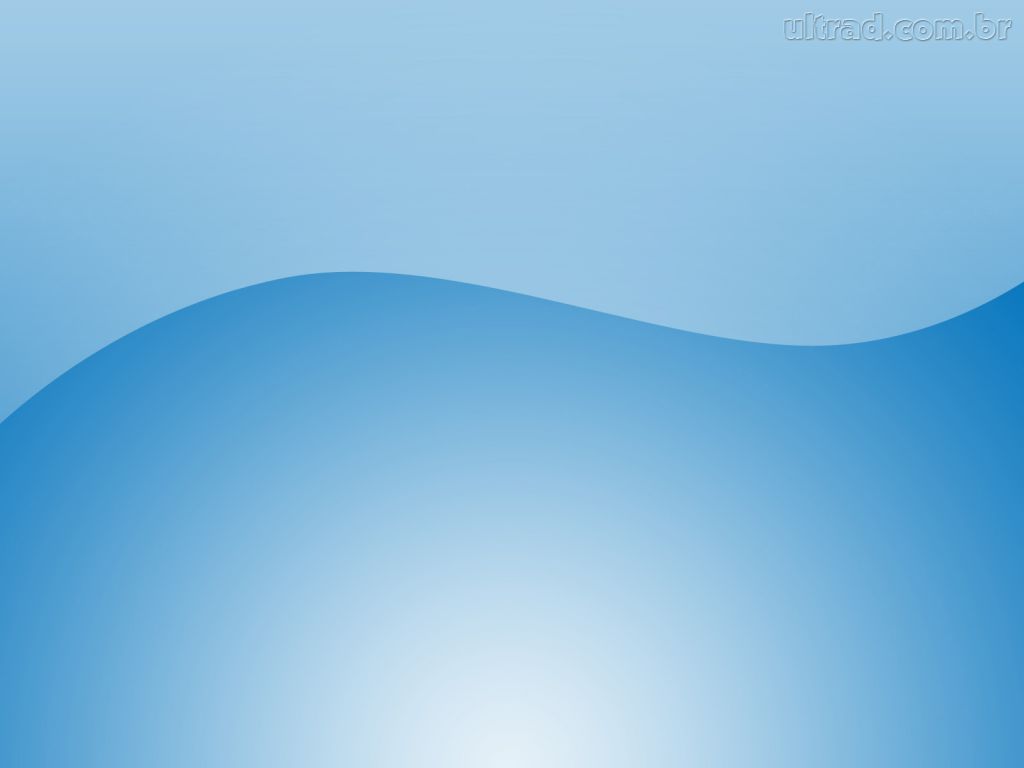 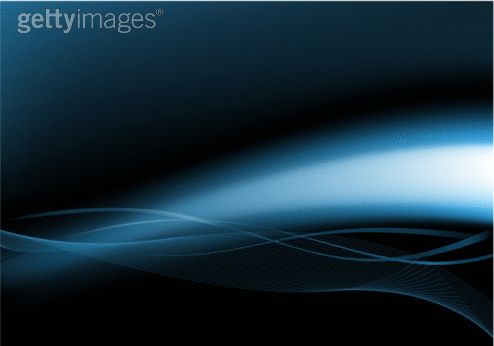 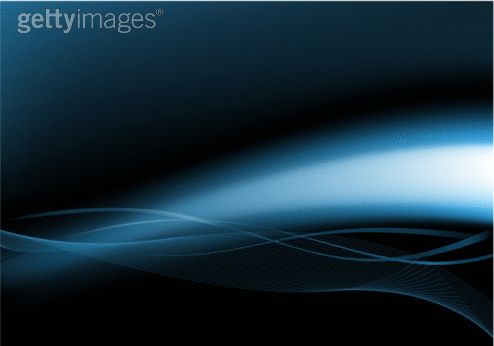 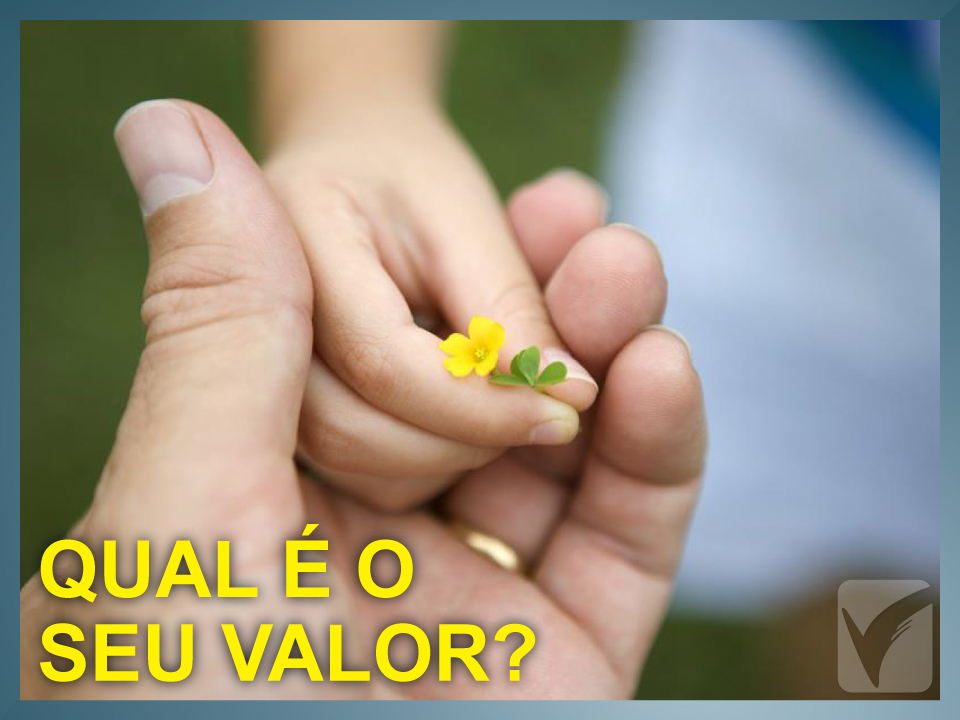 [Speaker Notes: Por quanto você se venderia para mim?
Qual é o seu valor?
Está caro demais, vou provar que você vale bem menos.
*** mudar ***]
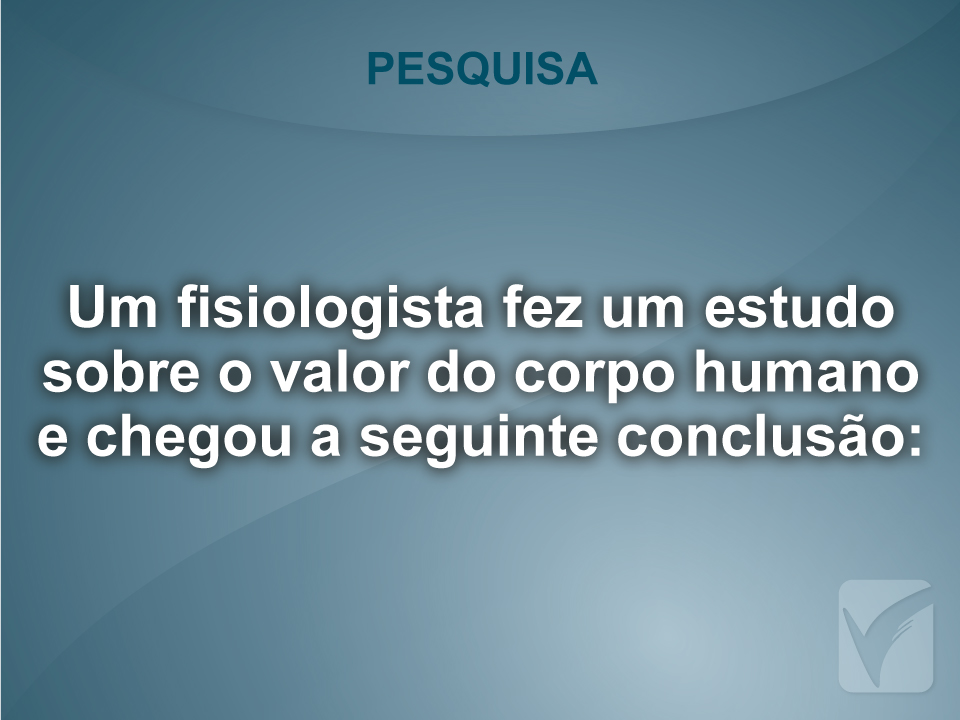 [Speaker Notes: Se esquecer é só ler...
***mudar***]
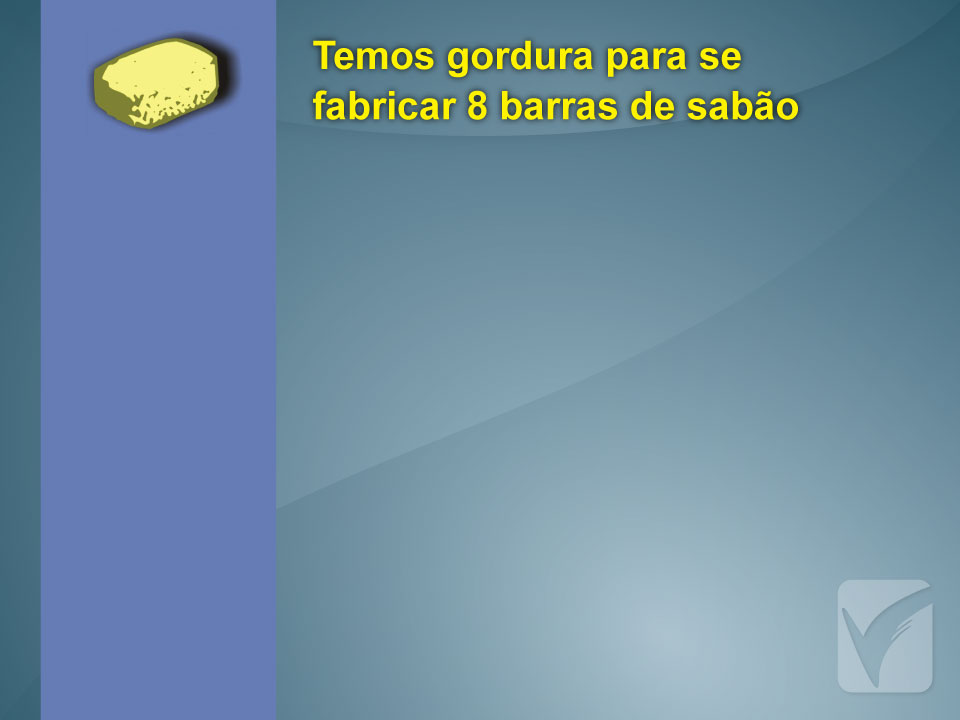 [Speaker Notes: Se esquecer é só ler...
***mudar***]
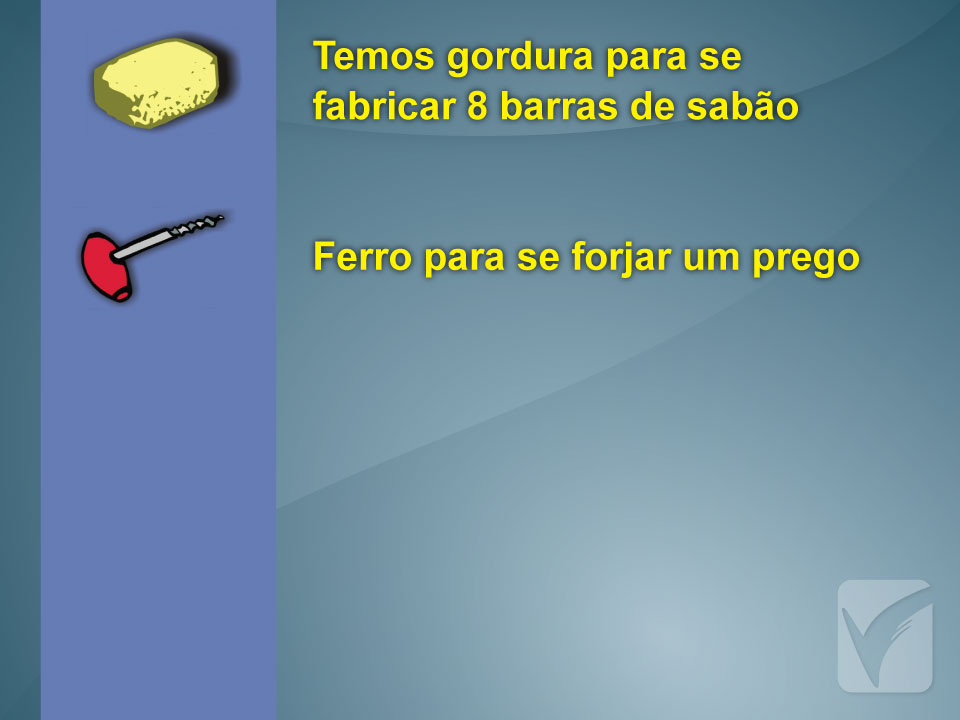 [Speaker Notes: Se esquecer é só ler...
***mudar***]
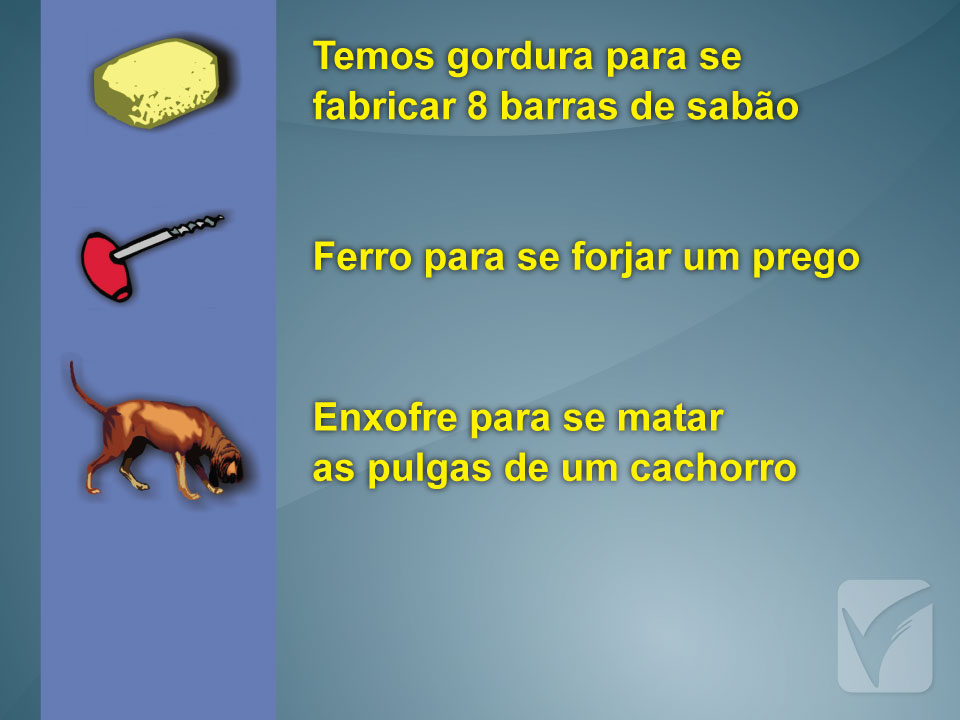 [Speaker Notes: Se esquecer é só ler...
***mudar***]
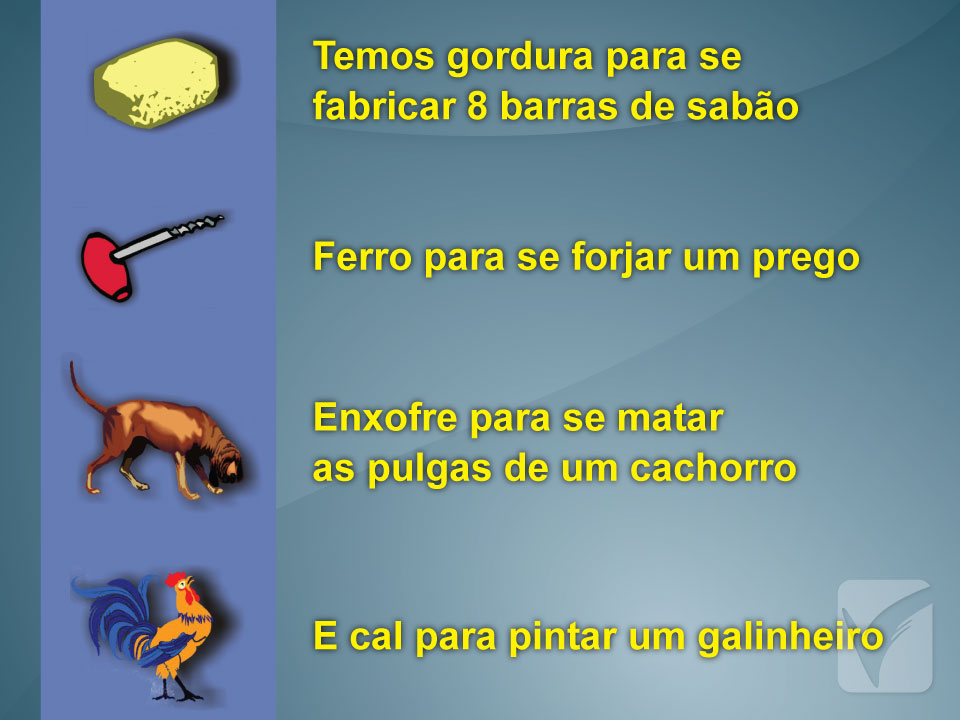 [Speaker Notes: Se esquecer é só ler...
***mudar***]
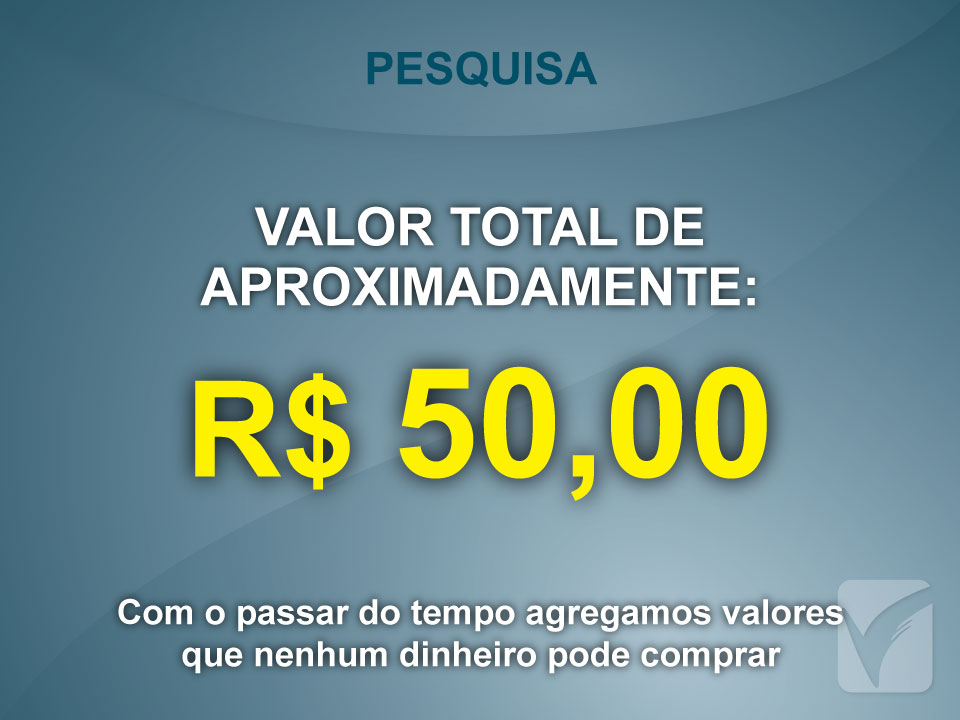 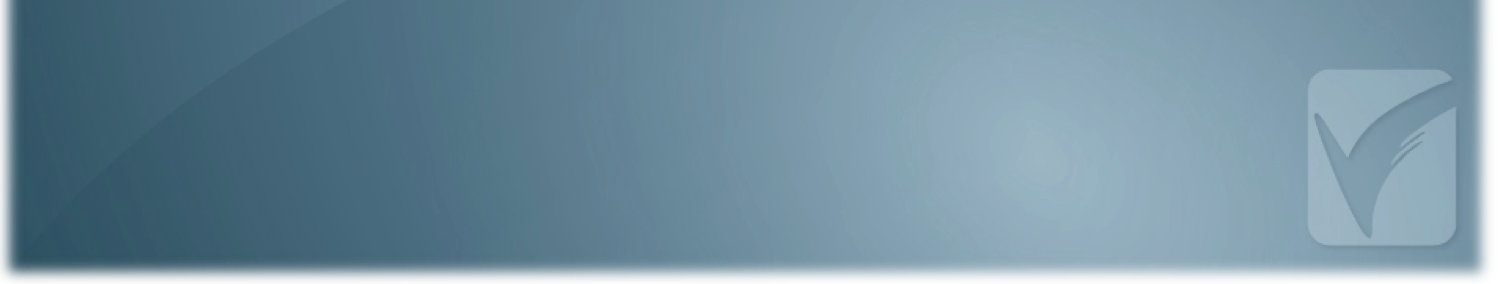 [Speaker Notes: Se esquecer é só ler...
***mudar***]
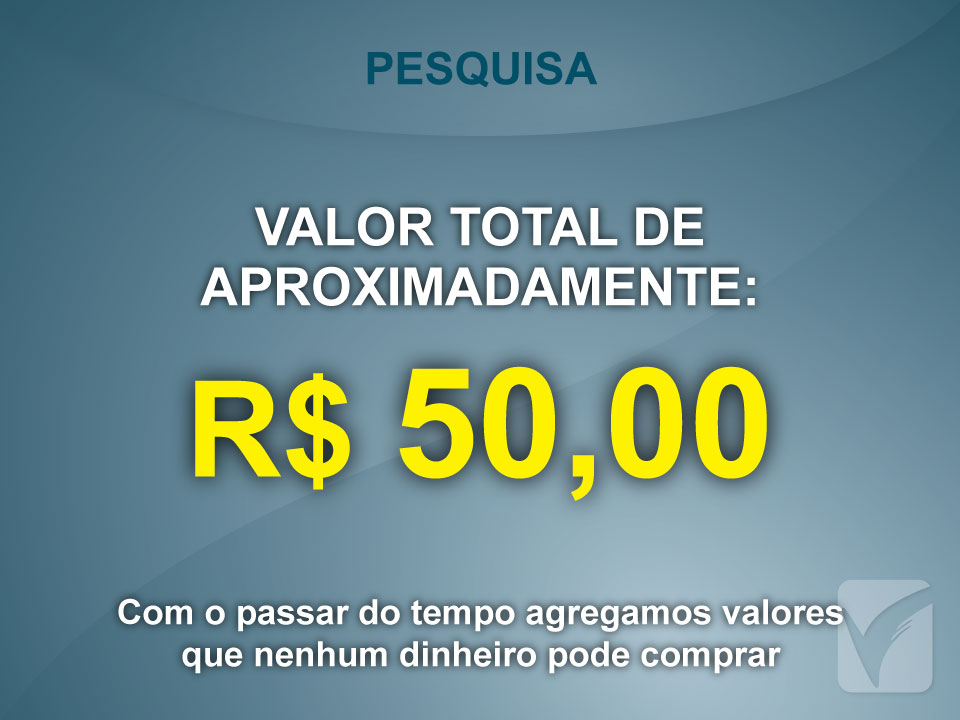 [Speaker Notes: Se esquecer é só ler...
***mudar***]
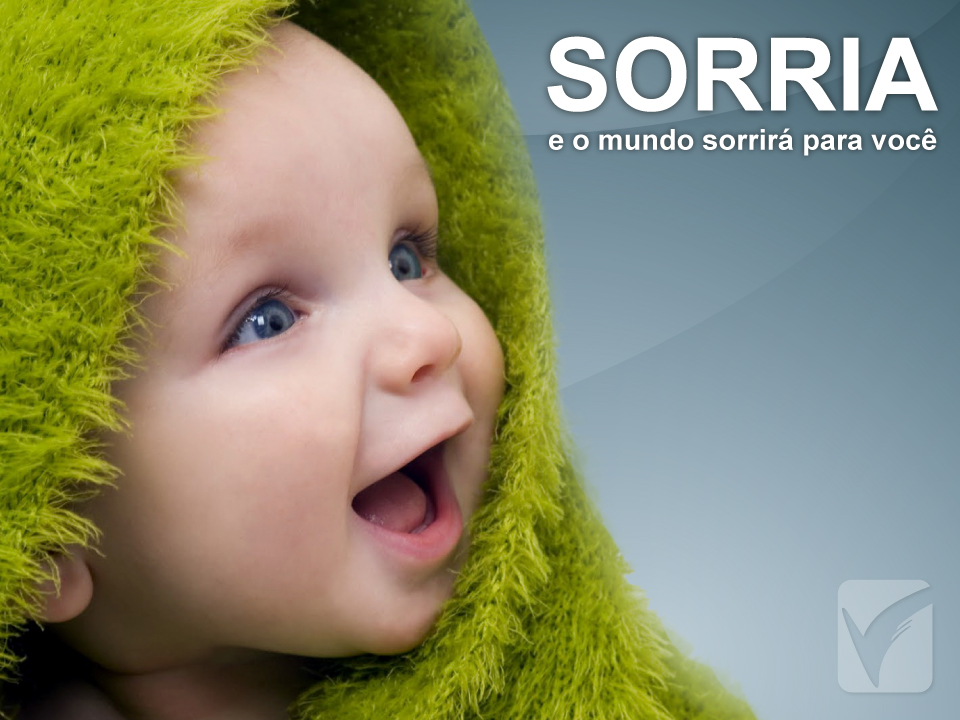 [Speaker Notes: Um ambiente com sorriso, melhora o humor
Melhora relacionamentos
*** mudar ***]
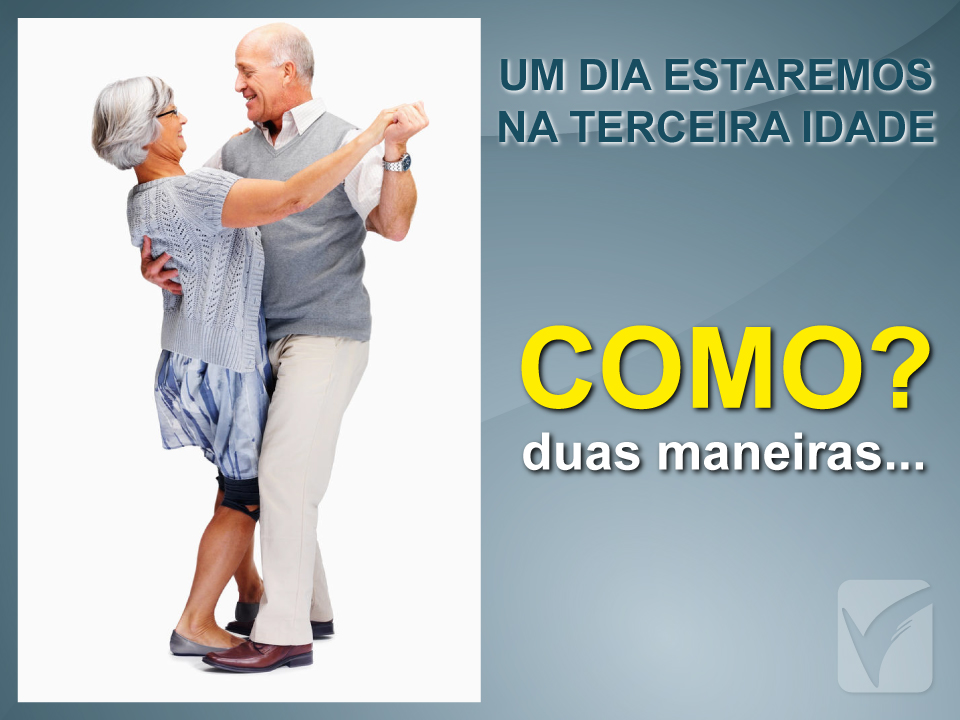 [Speaker Notes: -Como chegaremos lá?
Duas Maneiras
O primeiro é para o individuo que só reclama
Essa pessoas chegaram a terceira idade assim...
***mudar***]
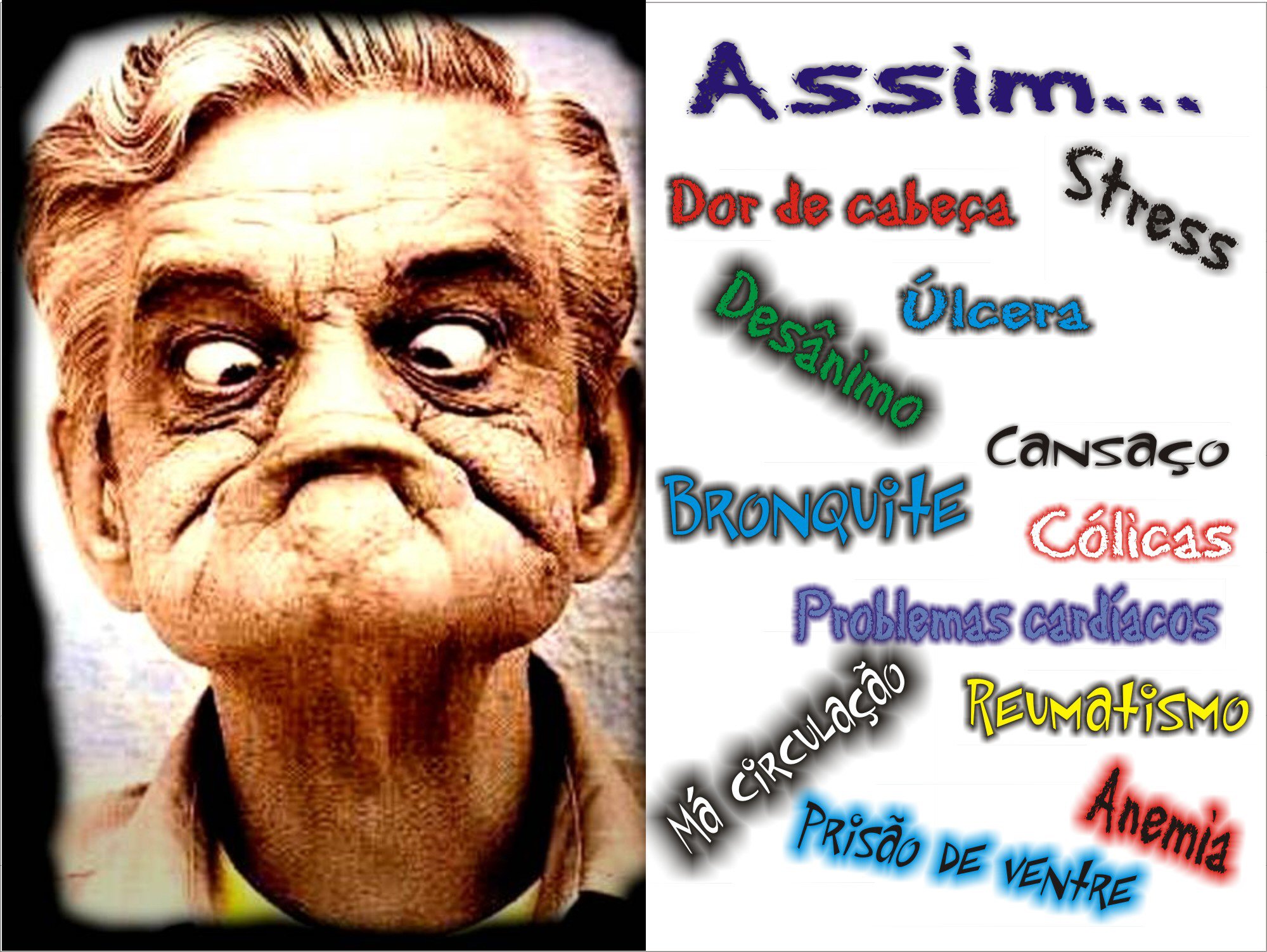 [Speaker Notes: Carrancudo
Rabugento
Cheio de Doenças
Abandonado]
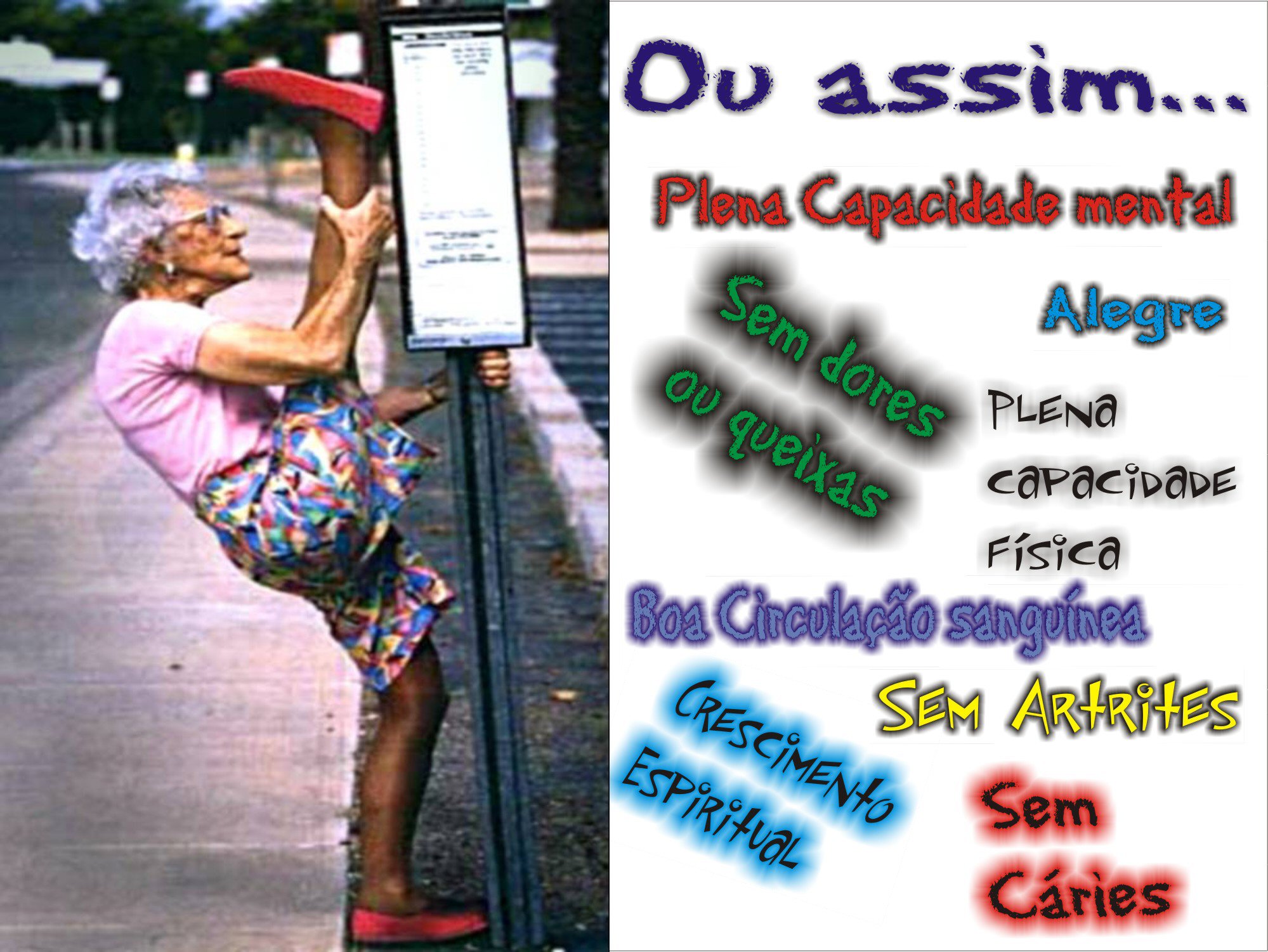 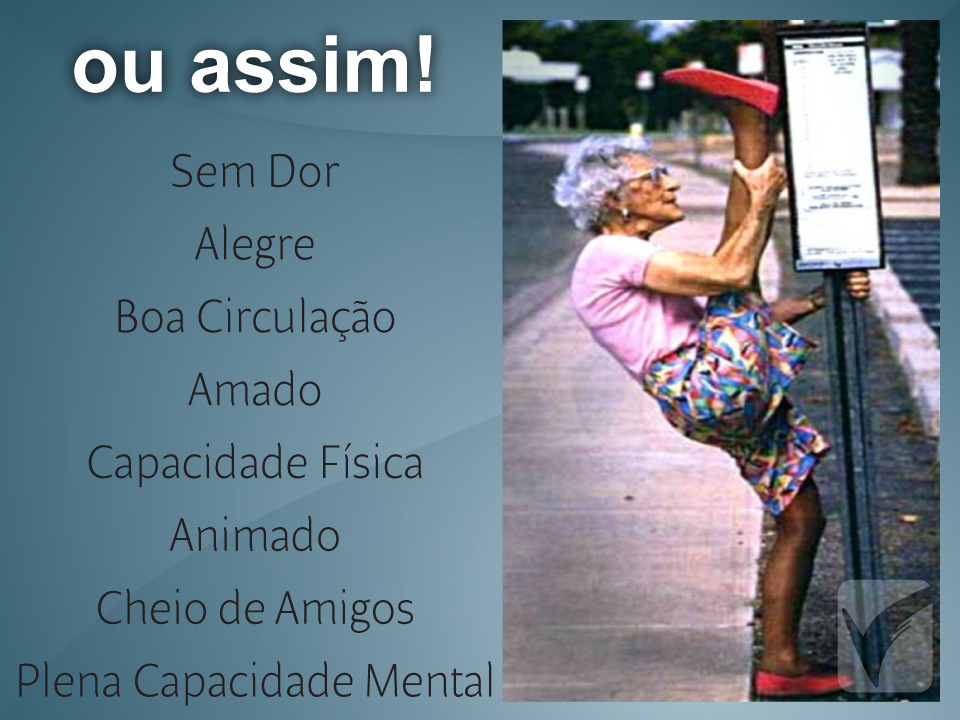 [Speaker Notes: Ou assim,
Repórter do Rio...
Segredo: Muitos sorrisos e muitos abraços...
*** mudar ***]
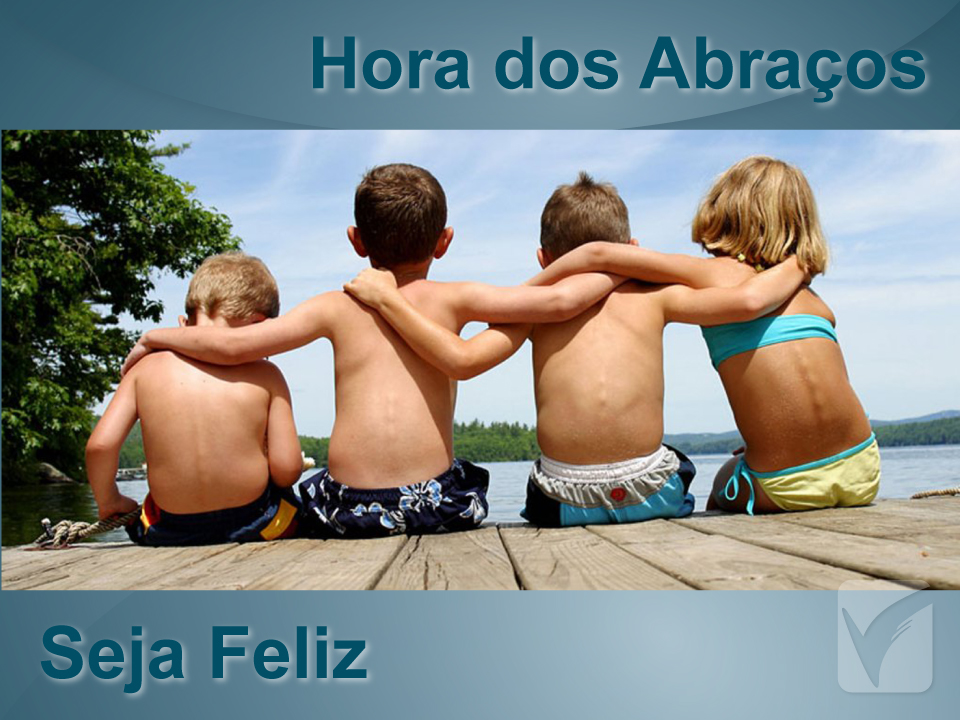 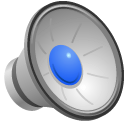 [Speaker Notes: Abraço
Slide com Musica...
*** Mudar após abraços ***]
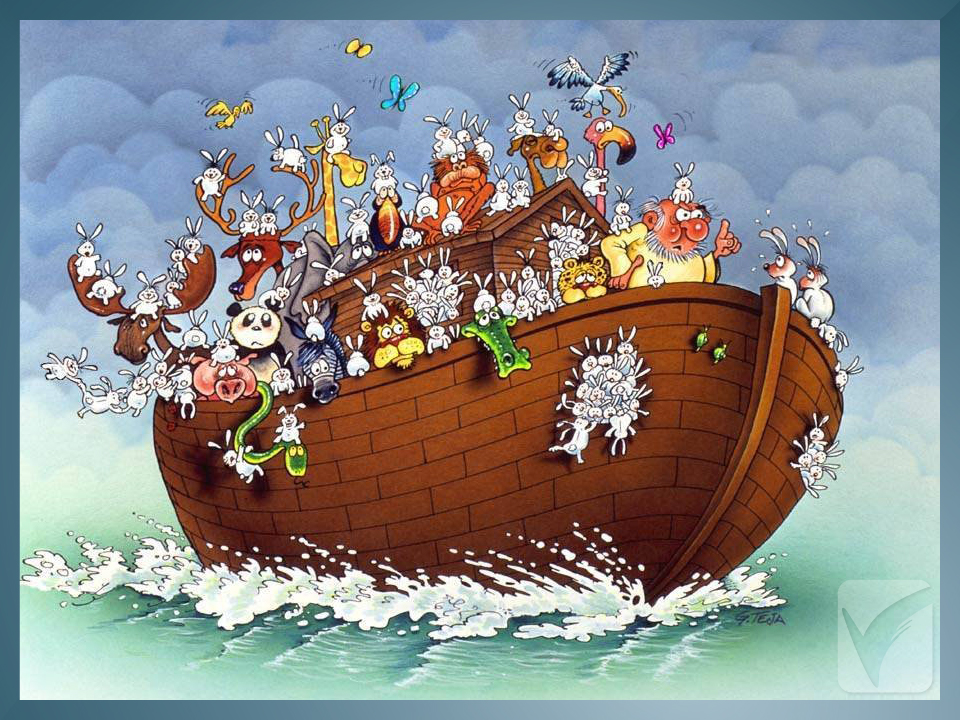 [Speaker Notes: Resumir a história da arca
Aplicar a arca à empresa
Que animal você não levaria?
*** mudar ***]
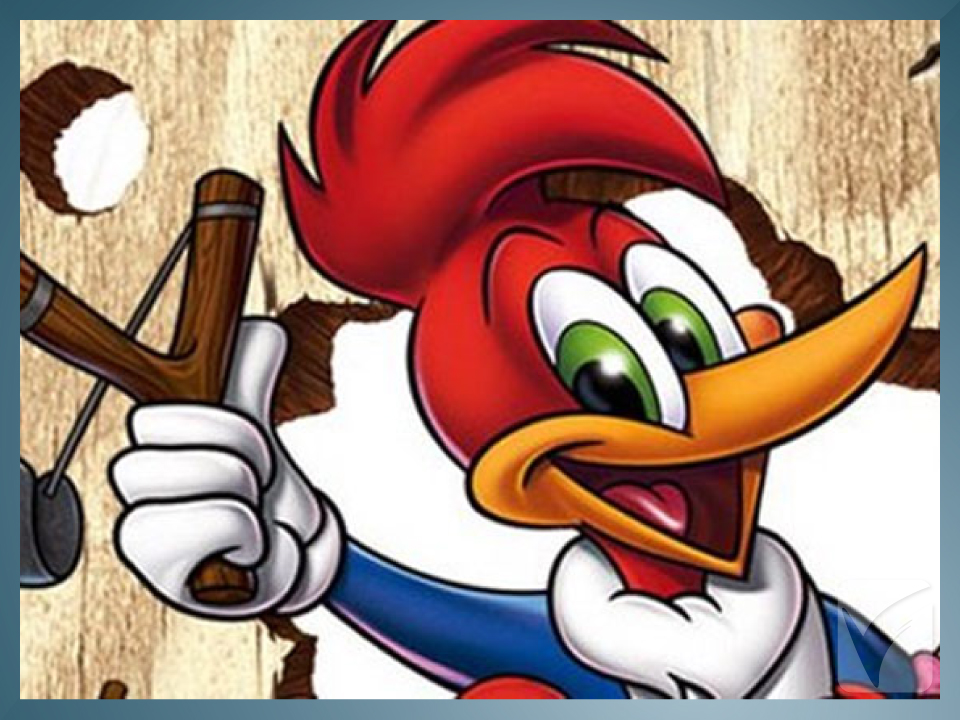 [Speaker Notes: Pica-pau
*** mudar ***]
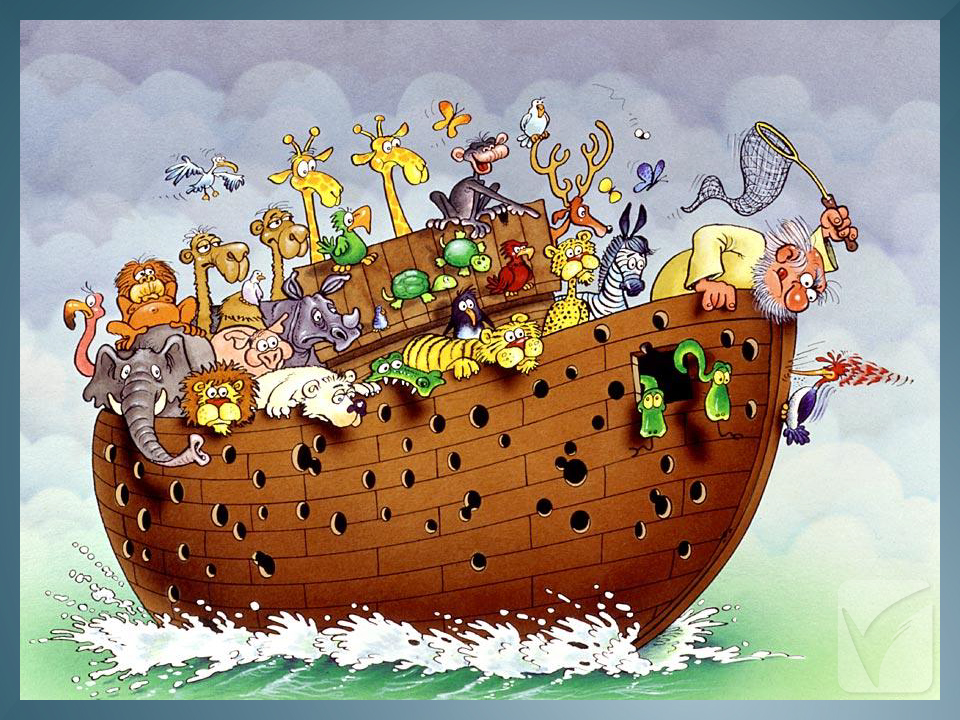 [Speaker Notes: Olha como minha arca vai ficar...
Contar as características do funcionário Pica-Pau
Usar alguém como personagem... Contar historia “desempregado”
Tem um animal que eu jamais deixaria de fora, sabe qual...
*** mudar ***]
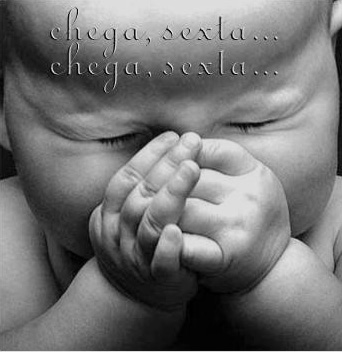 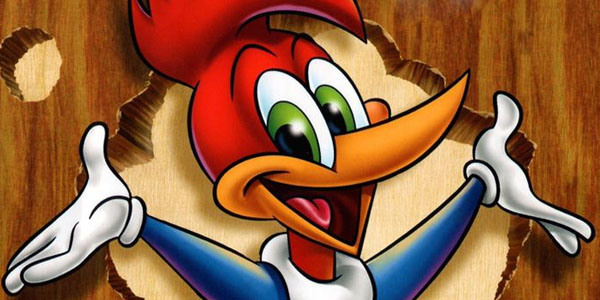 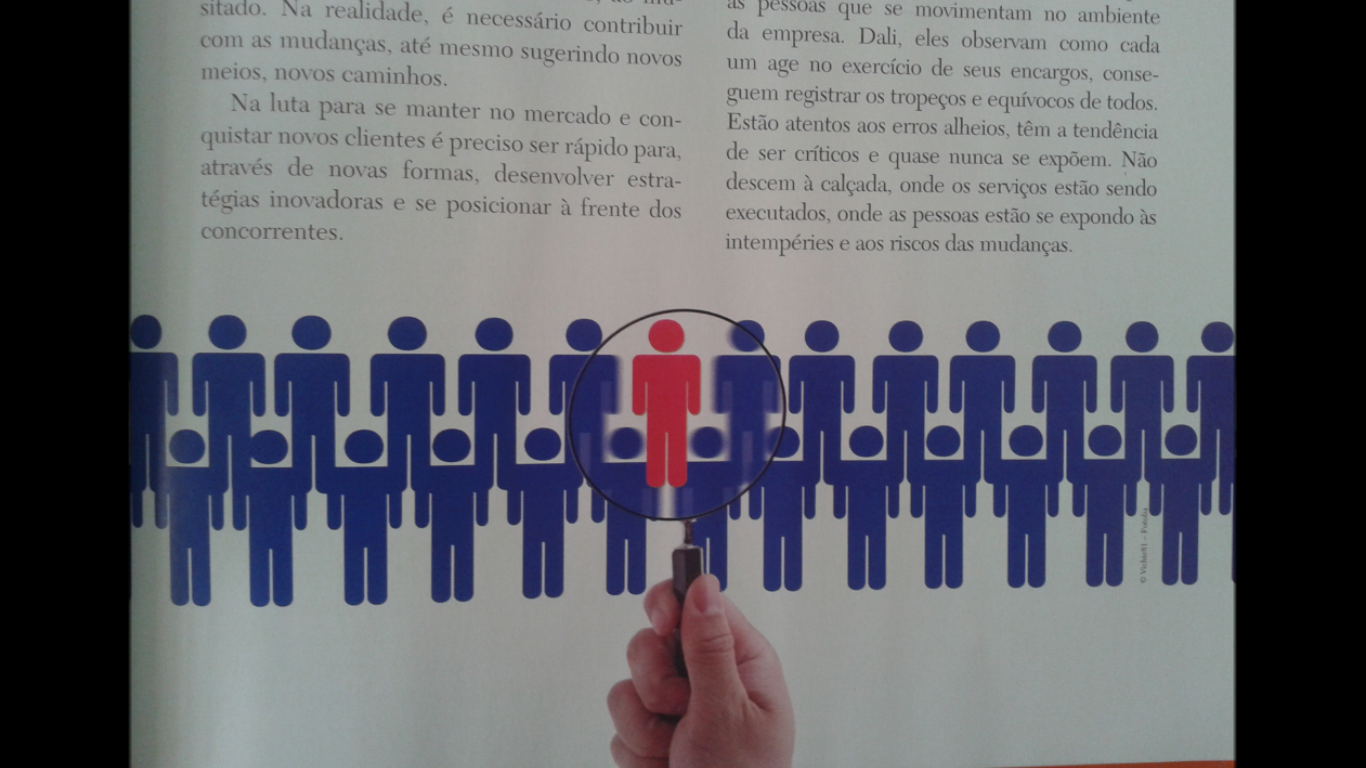 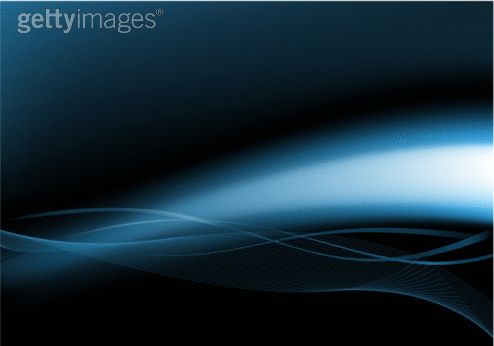 Motivação
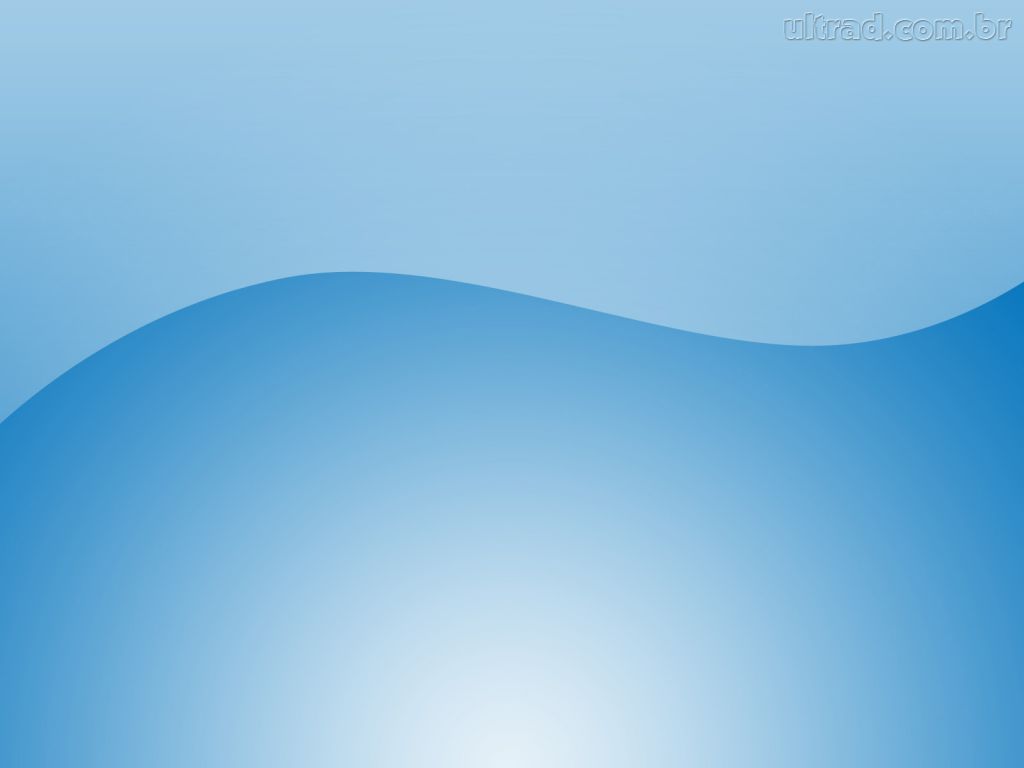 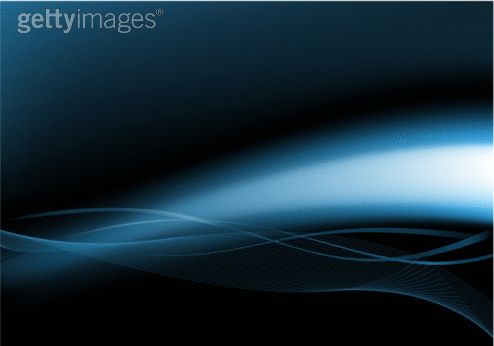 Quais as características do aluno motivado?
1 - Ele é Sonhador/ Tem Metas
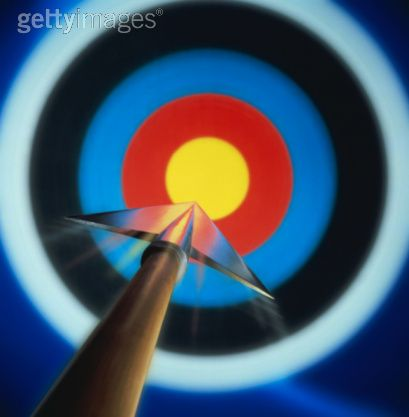 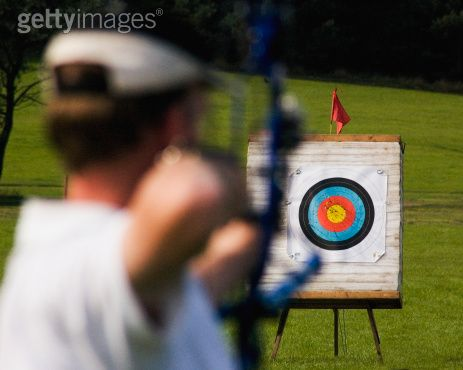 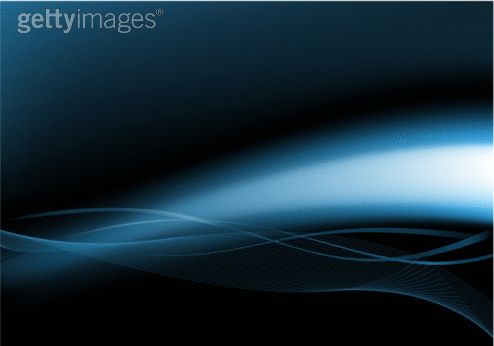 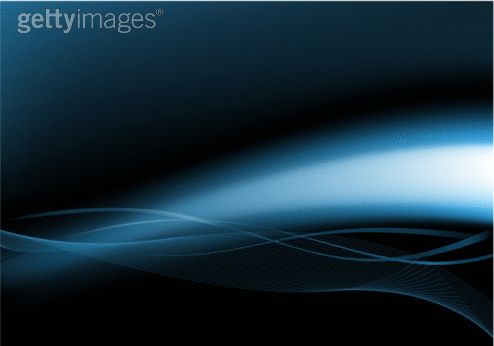 Motivação
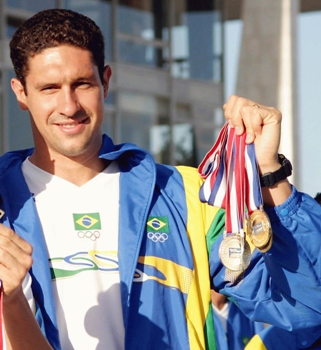 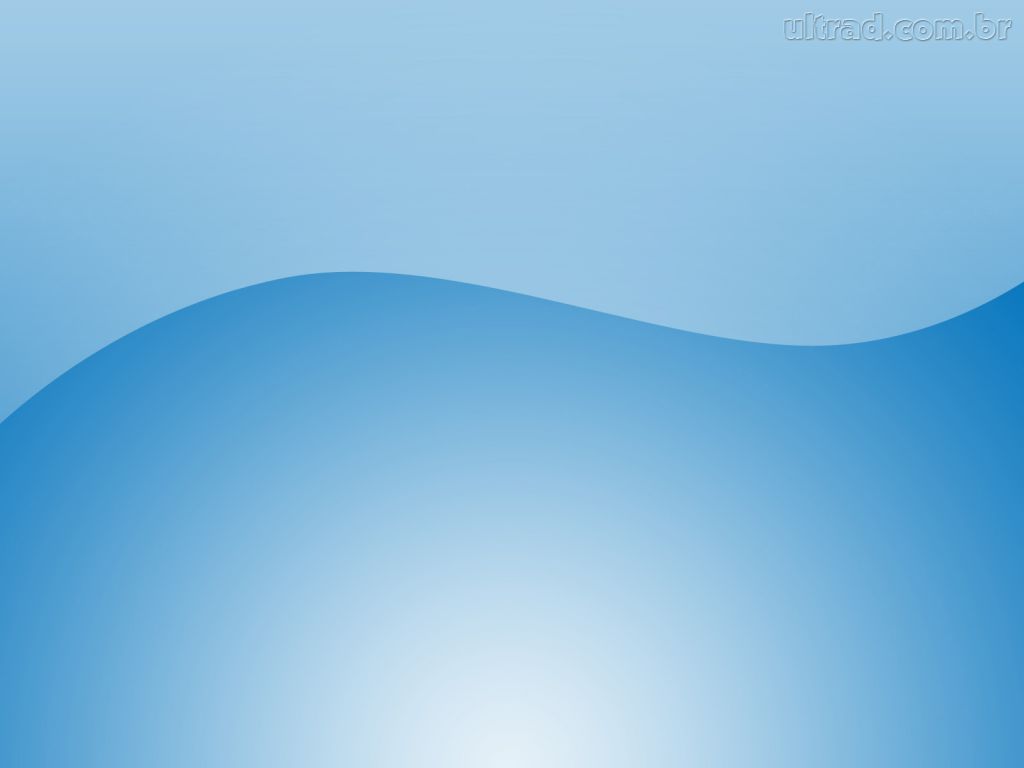 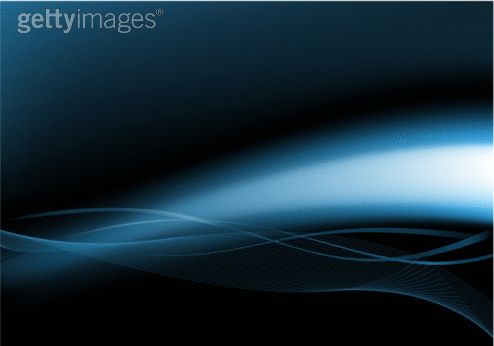 “Somente um sonho grande nos motiva a acordarmos todos os dias às cinco da manhã para mergulharmos numa piscina.” 
Gustavo Borges
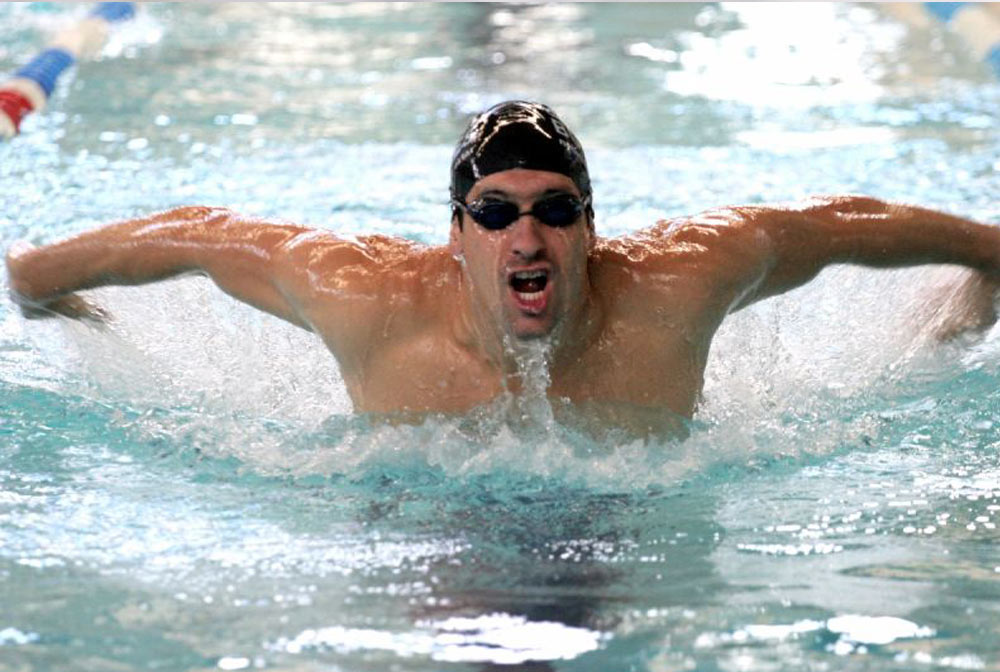 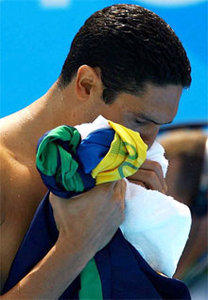 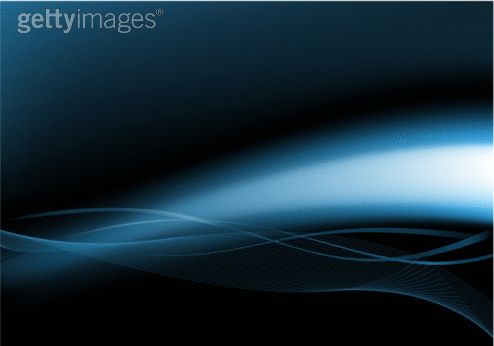 Motivação
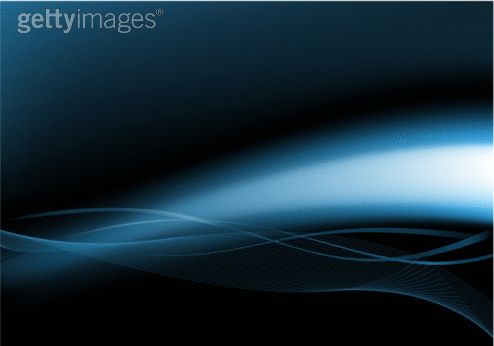 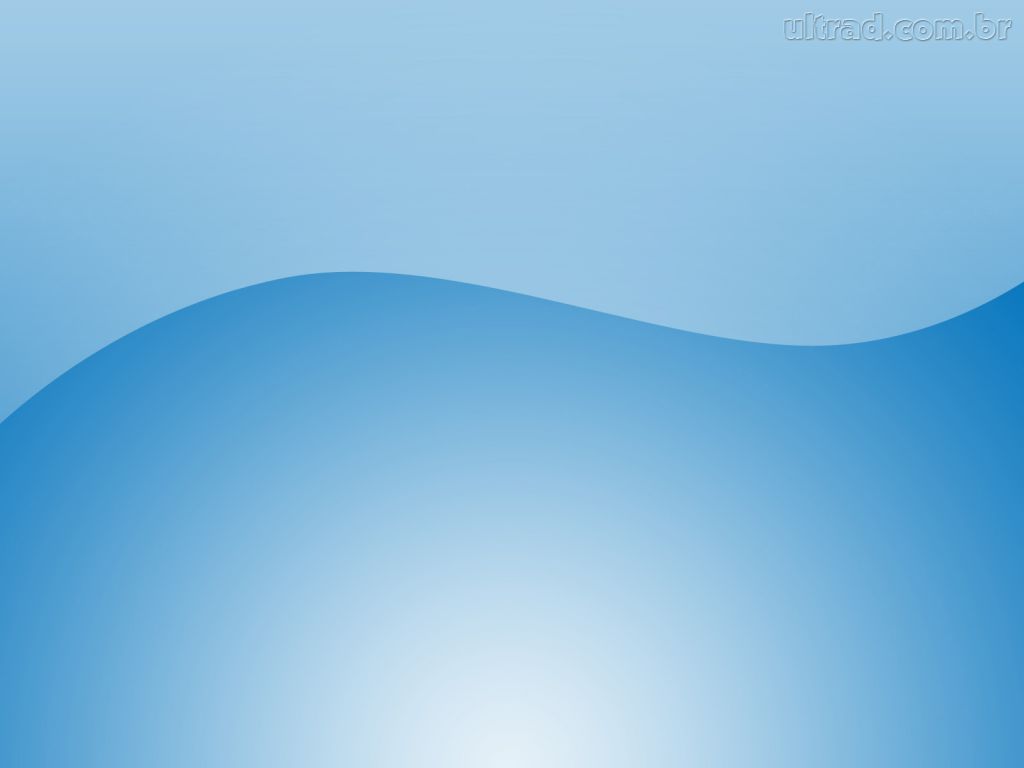 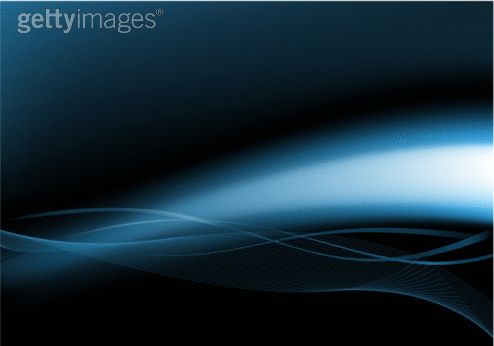 Quais as características do aluno motivado?
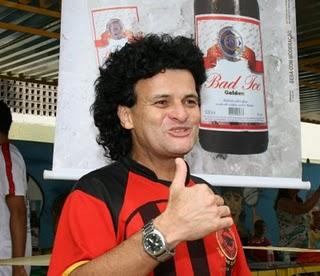 2 - Ele é Otimista
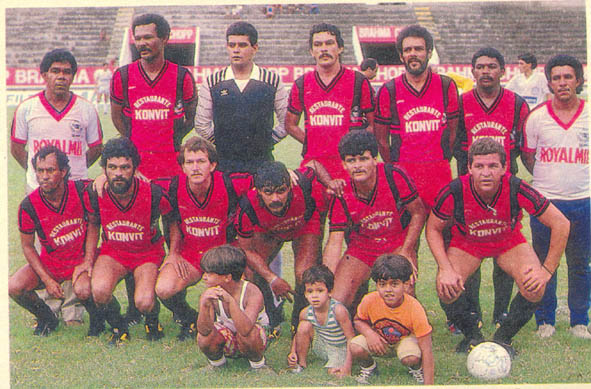 Mauro Shampoo,
Ídolo do Íbis
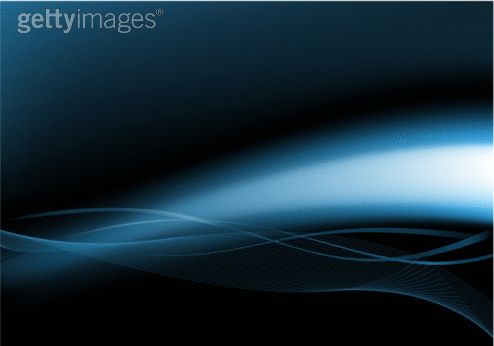 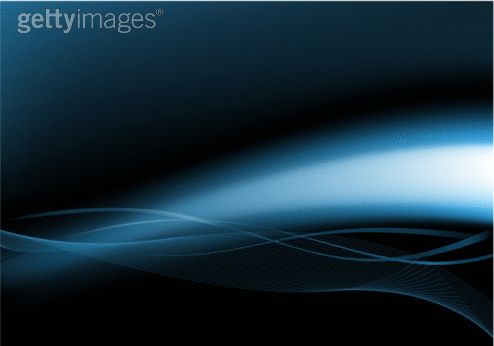 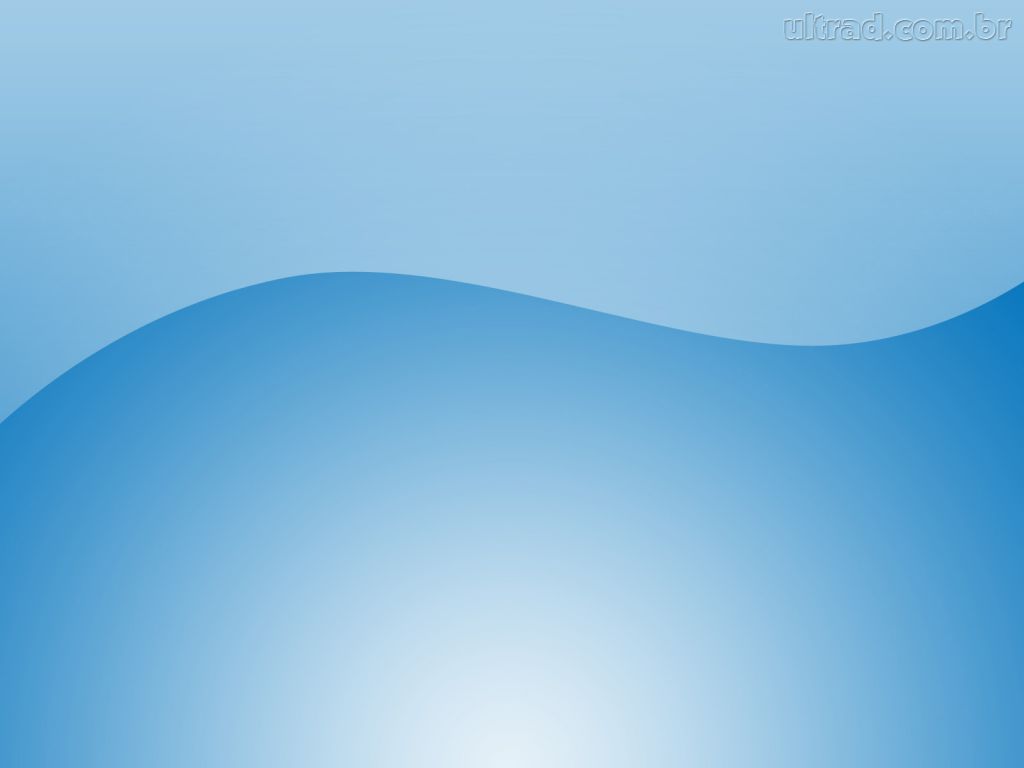 Veja a vida desse homem...
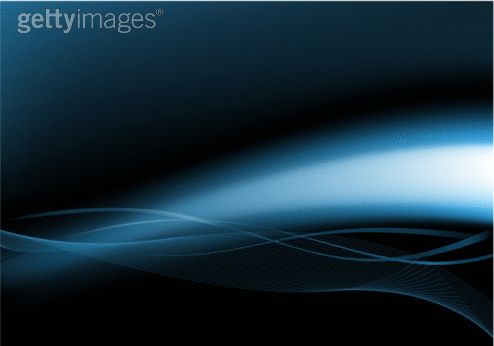 Faliu no comércio aos 31 anos 
Perdeu a eleição para deputado estadual ao 32 anos
Faliu novamente aos 34 anos
Faleceu sua esposa aos 35 anos
Teve colapso nervoso aos 36 anos
Perdeu a eleição para prefeito aos 38 anos
Perdeu a eleição para deputado estadual aos 46 anos
Perdeu a eleição para deputado federal aos 48 anos
Perdeu a eleição para o senado aos 55 anos
Perdeu novamente a eleição para o senado aos 58 anos

Aos 60 anos foi eleito 
Presidente dos Estados Unidos
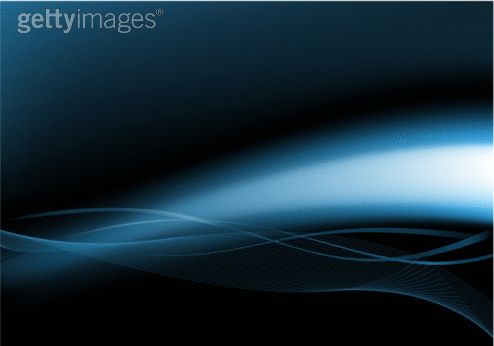 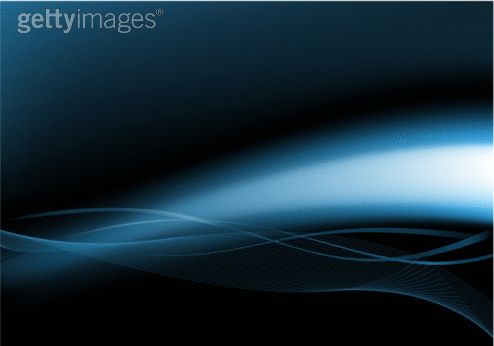 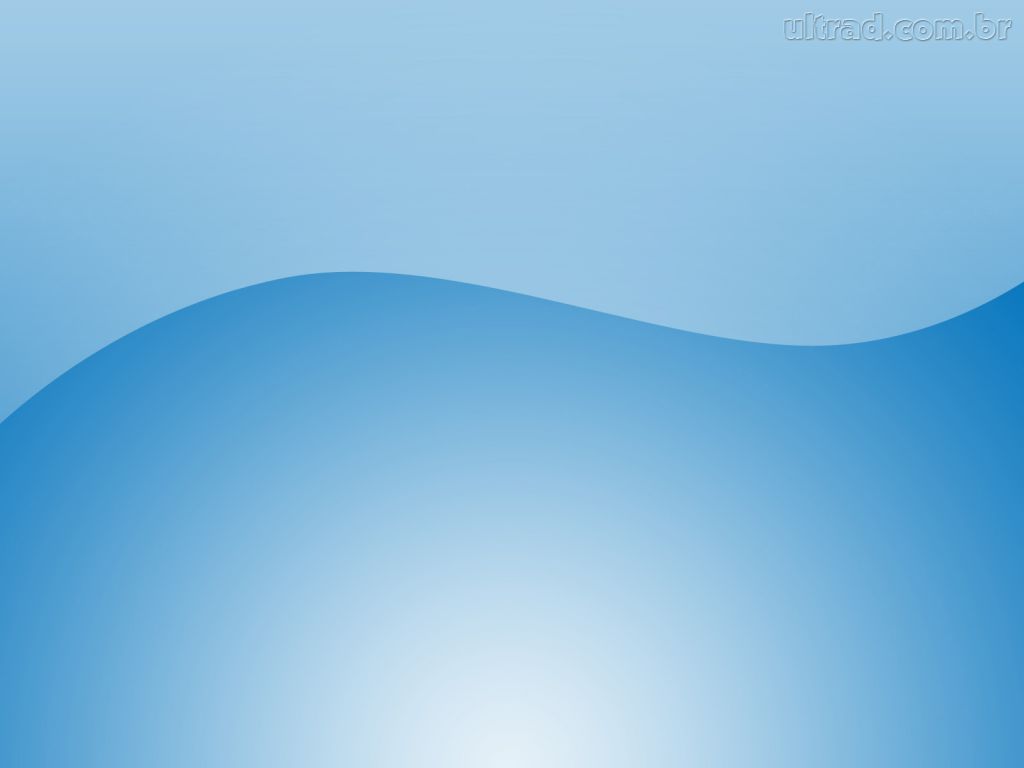 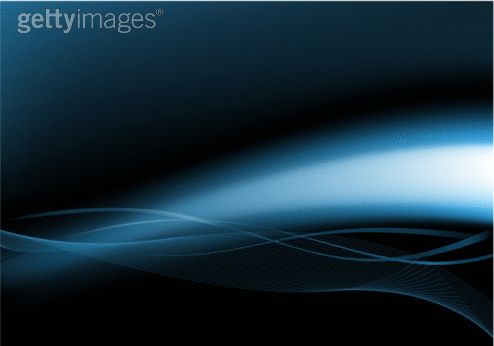 Abraham Lincoln
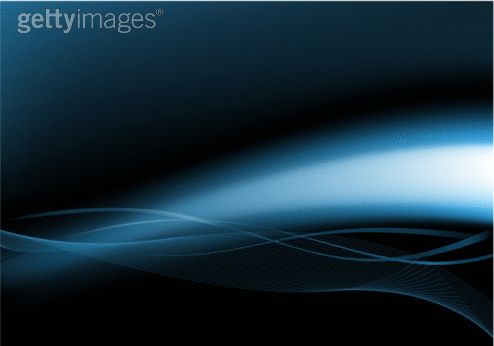 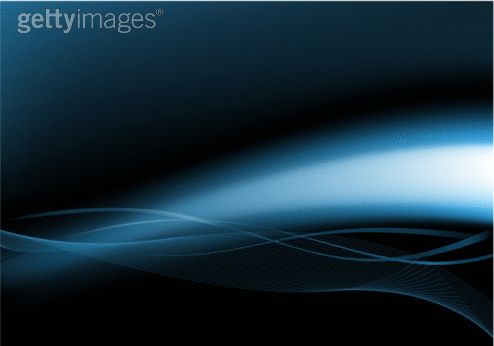 Motivação
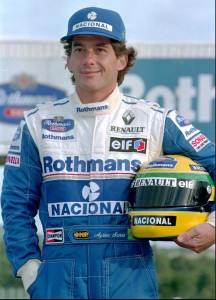 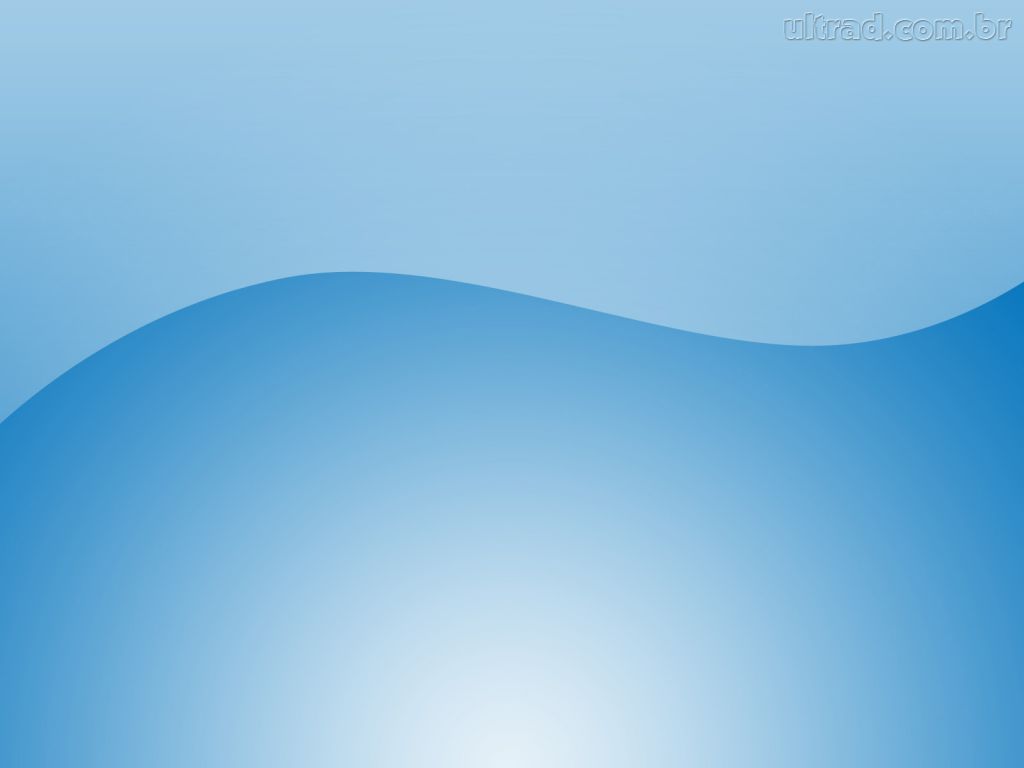 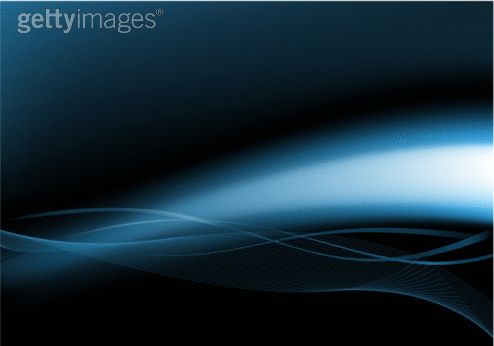 “No que diz respeito ao desempenho, ao compromisso, ao esforço, à dedicação, não existe meio termo, ou você faz uma coisa bem feita ou não faz.”

  Ayrton Senna
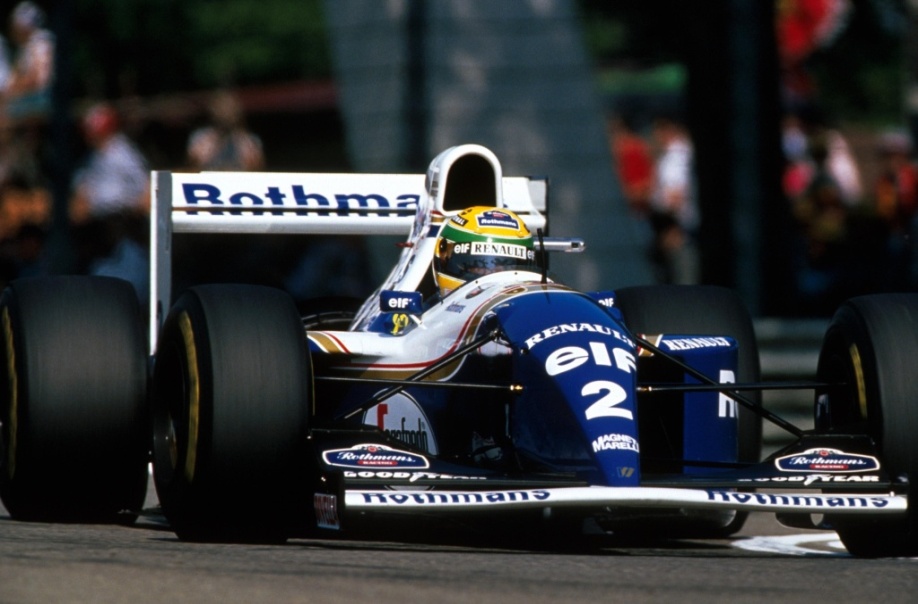 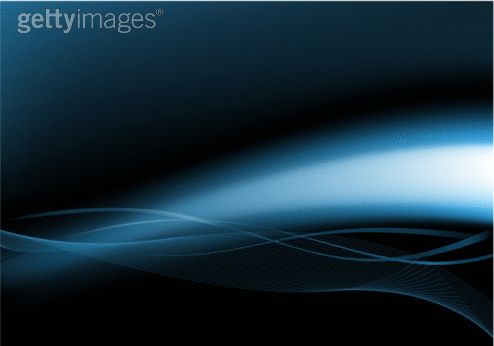 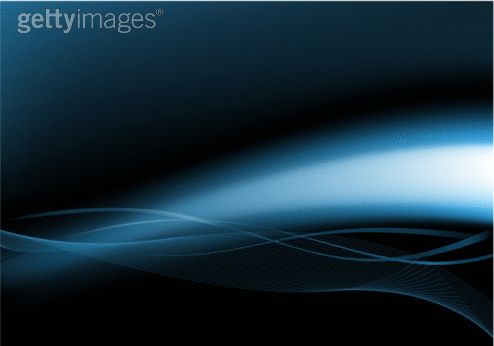 Motivação
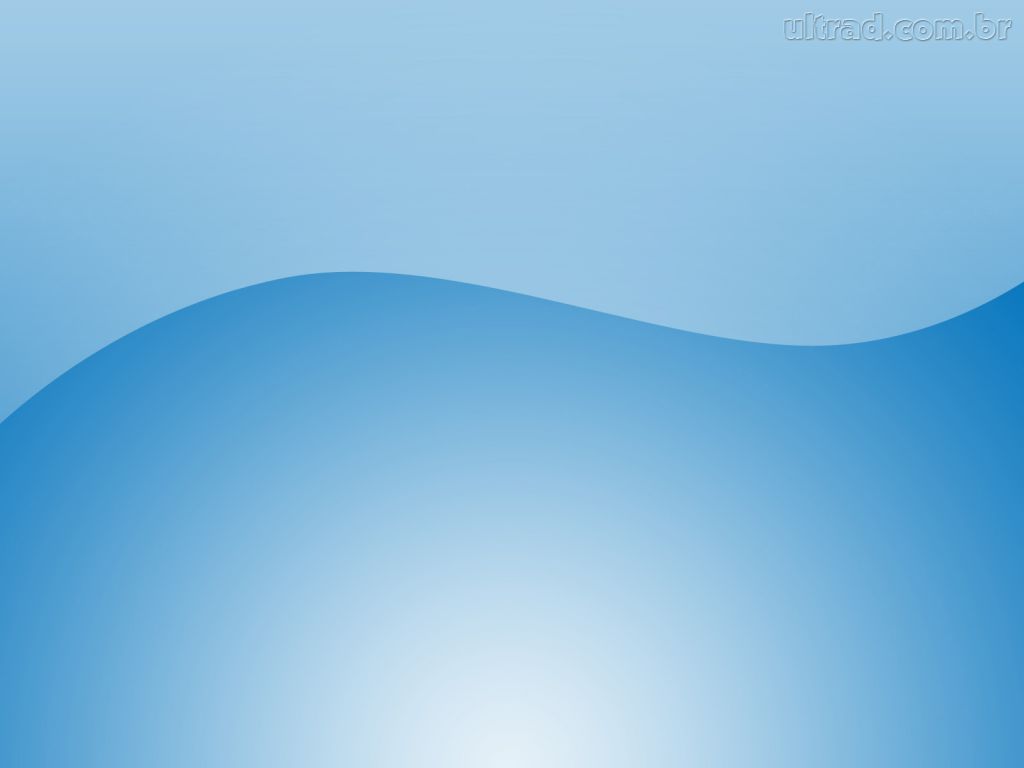 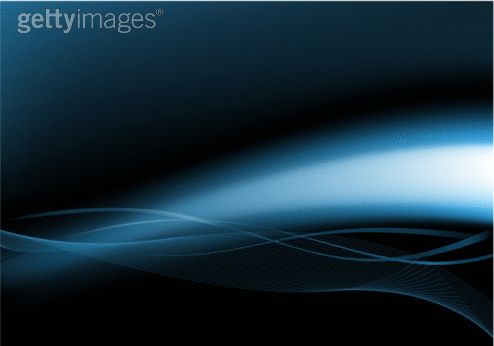 Quais as características do aluno motivado?
3 - Ele é pró-ativo
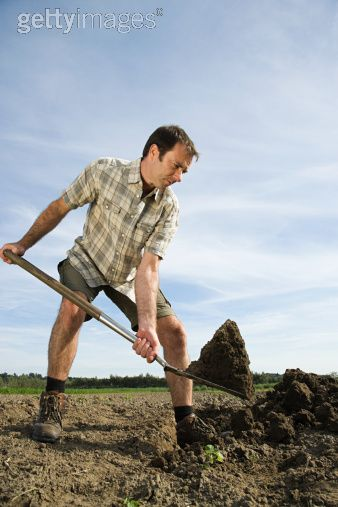 “A Pró-atividade implica em iniciativa, vontade própria e espírito empreendedor”
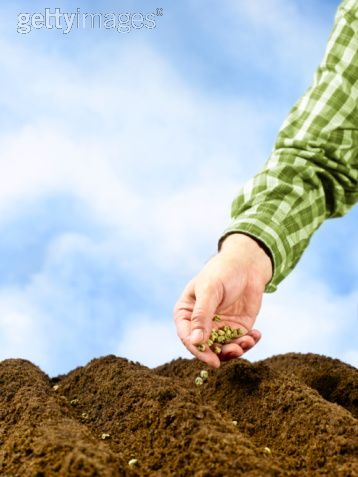 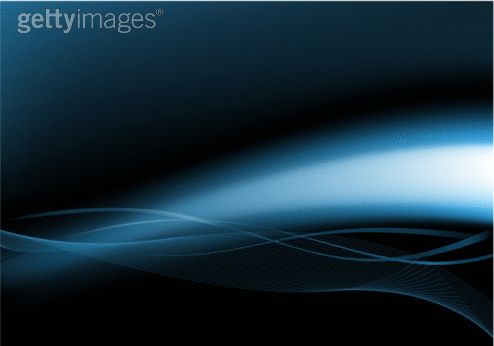 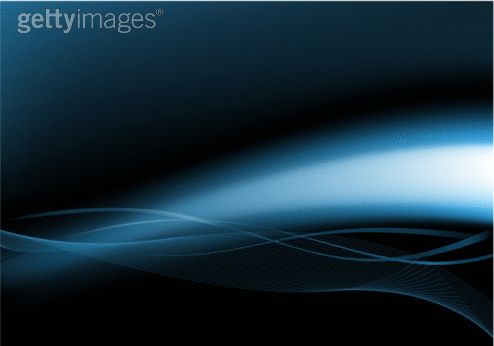 Motivação
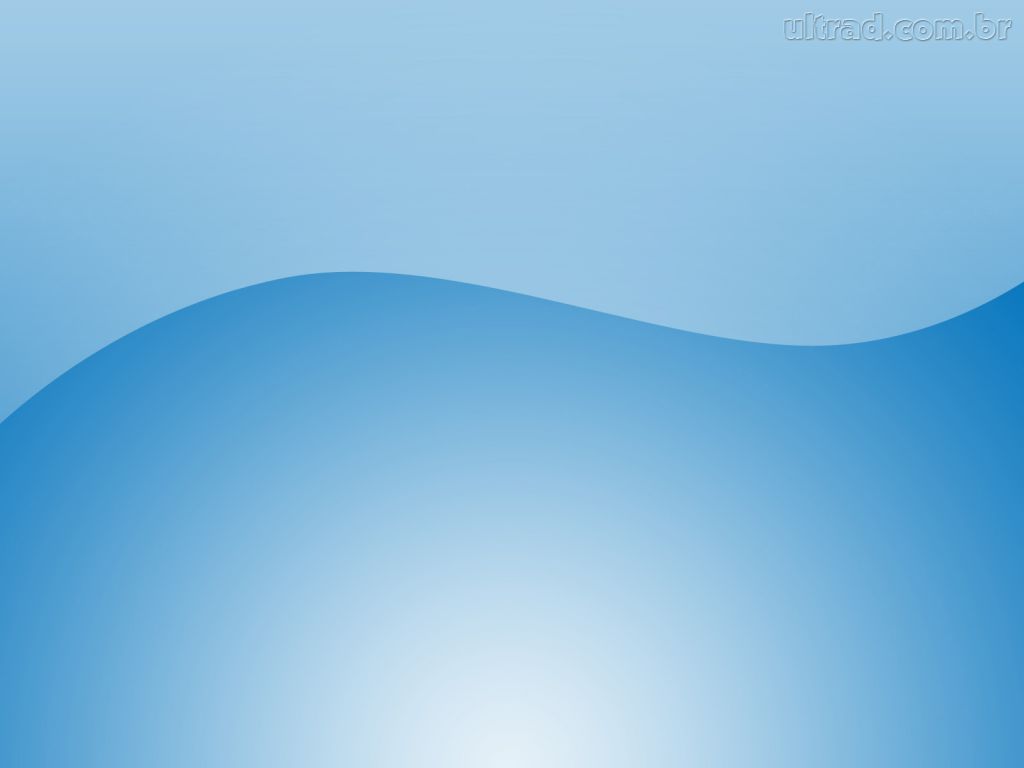 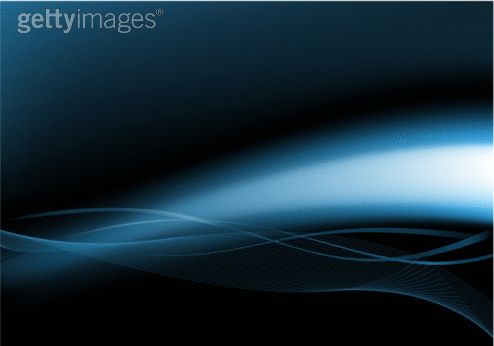 Quais as características do aluno motivado?
4 – Ele Tem Auto Estima
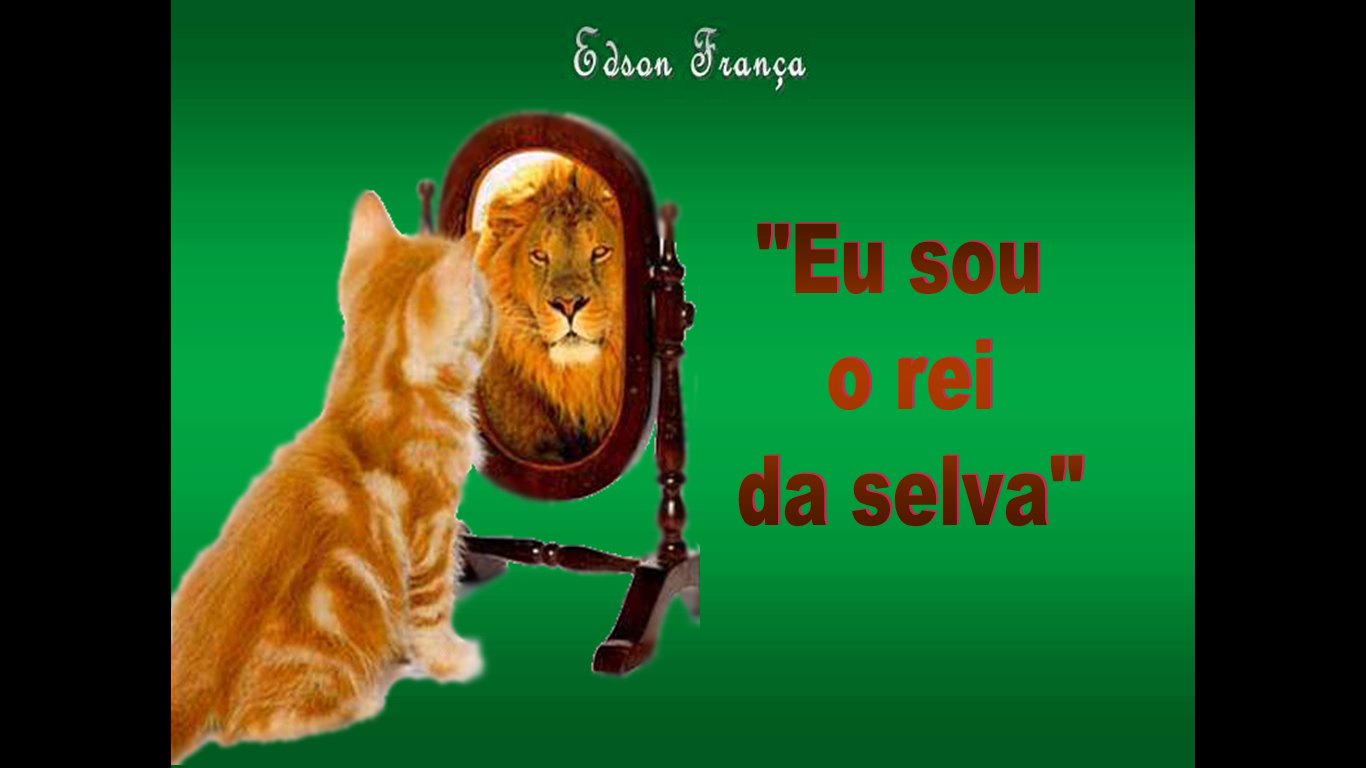 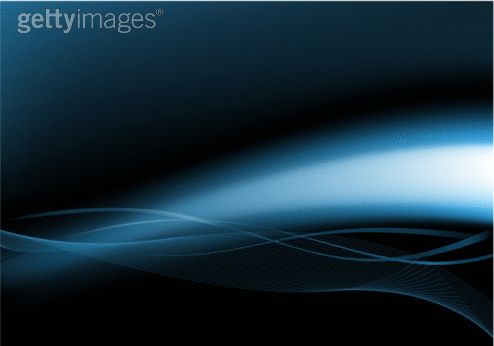 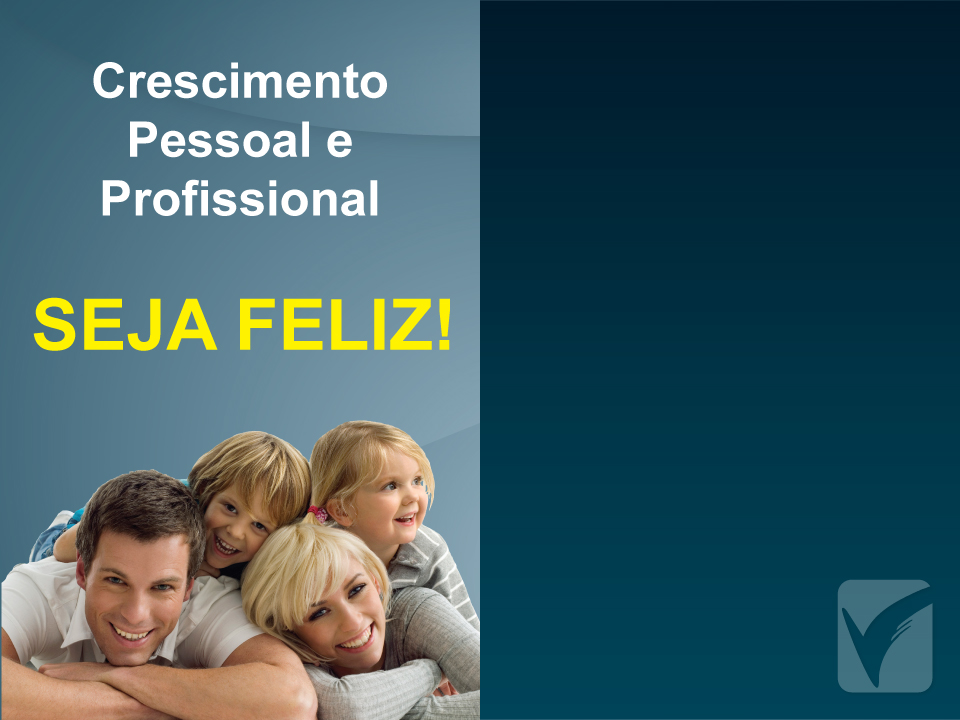 Bons Relacionamentos
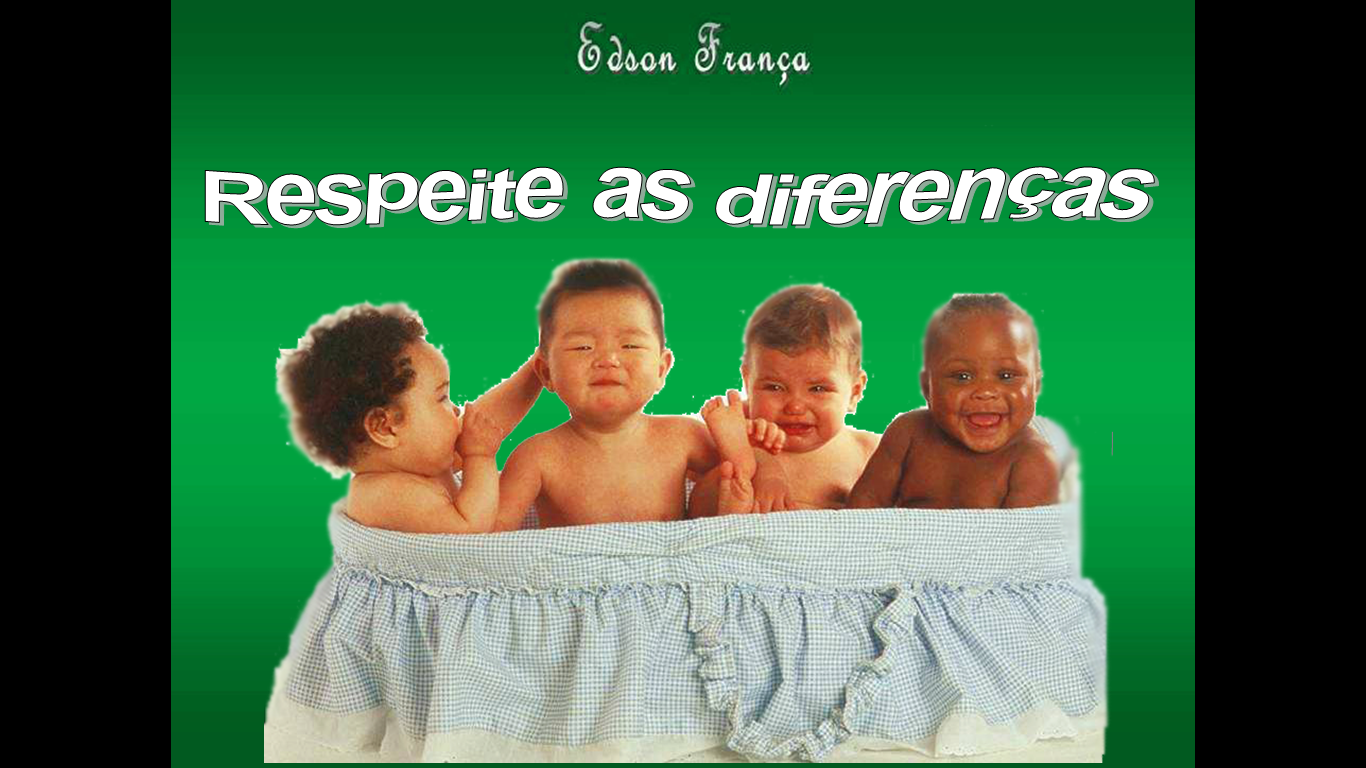 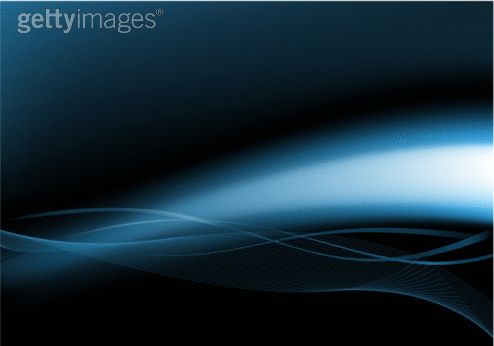 Motivação
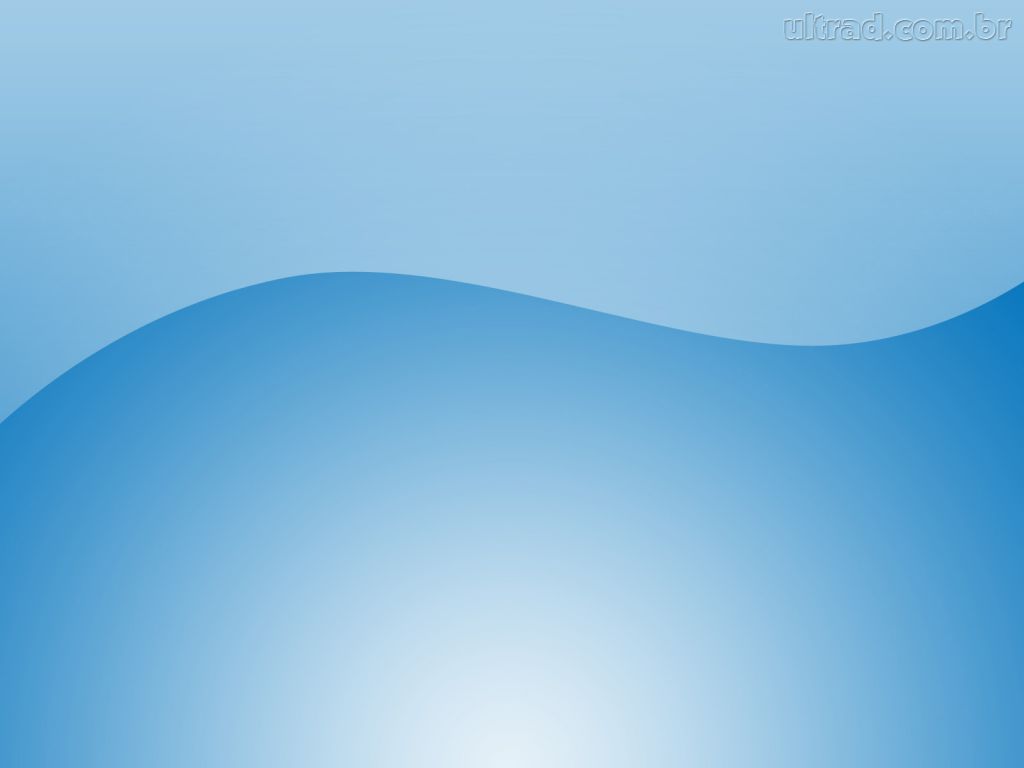 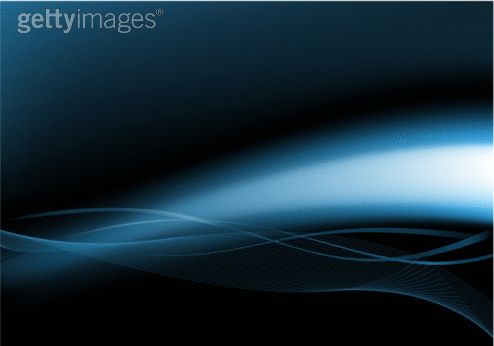 Quais as características do aluno motivado?
5 - Ele é visionário...
1) Aproveitar as oportunidades
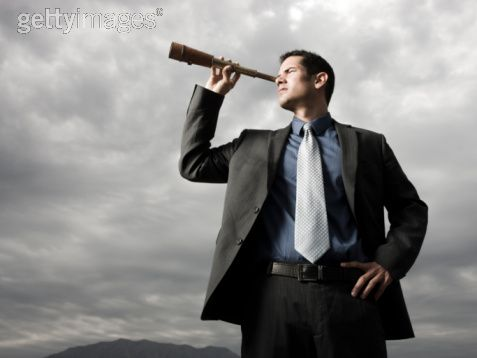 2) Investir em seu crescimento pessoal e profissional
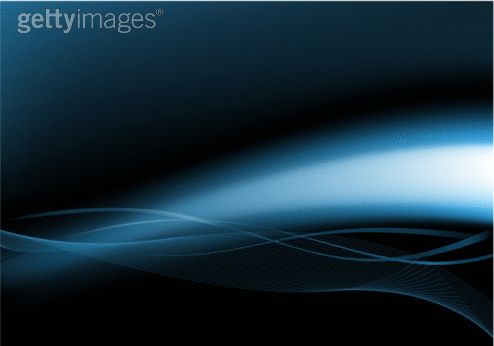 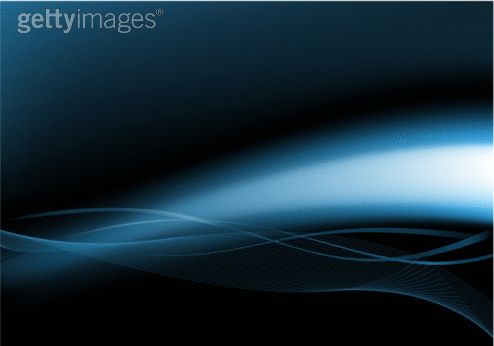 Motivação
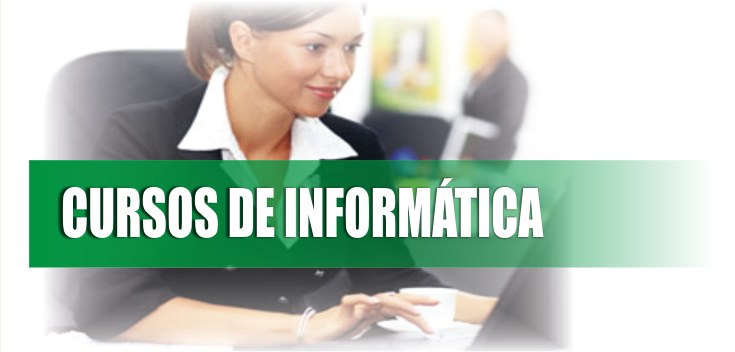 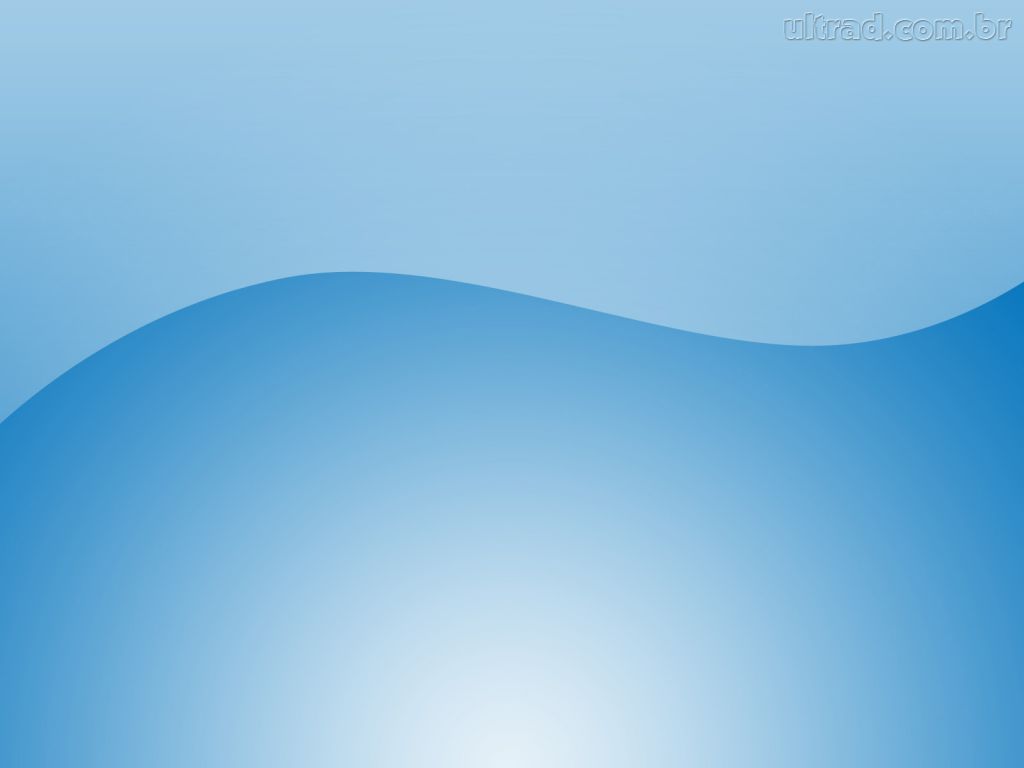 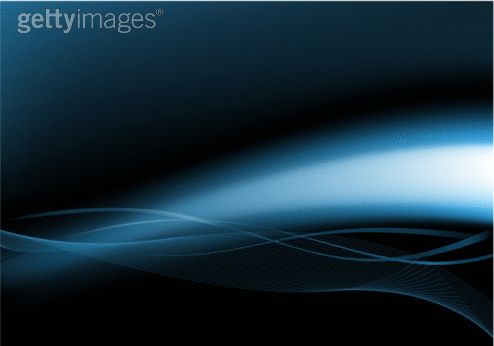 Investimento
Aquilo que você compra que te traz retorno e também te traz benefícios
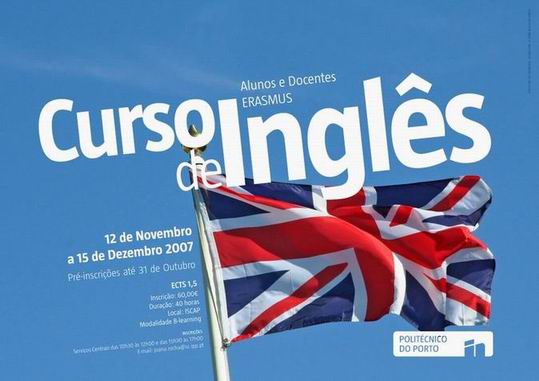 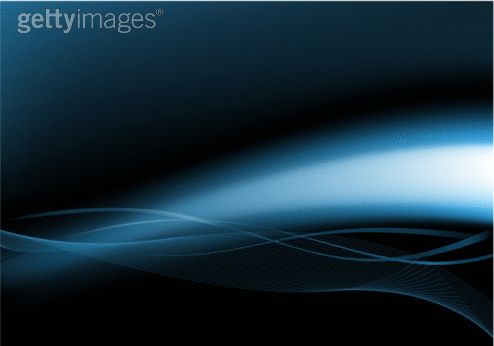 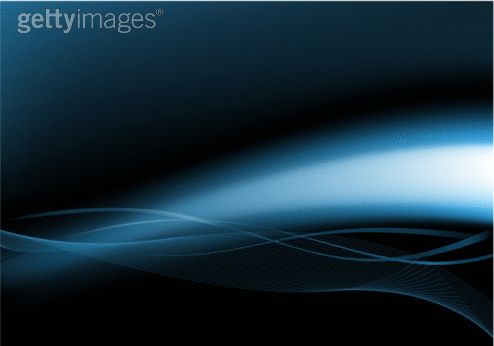 Motivação
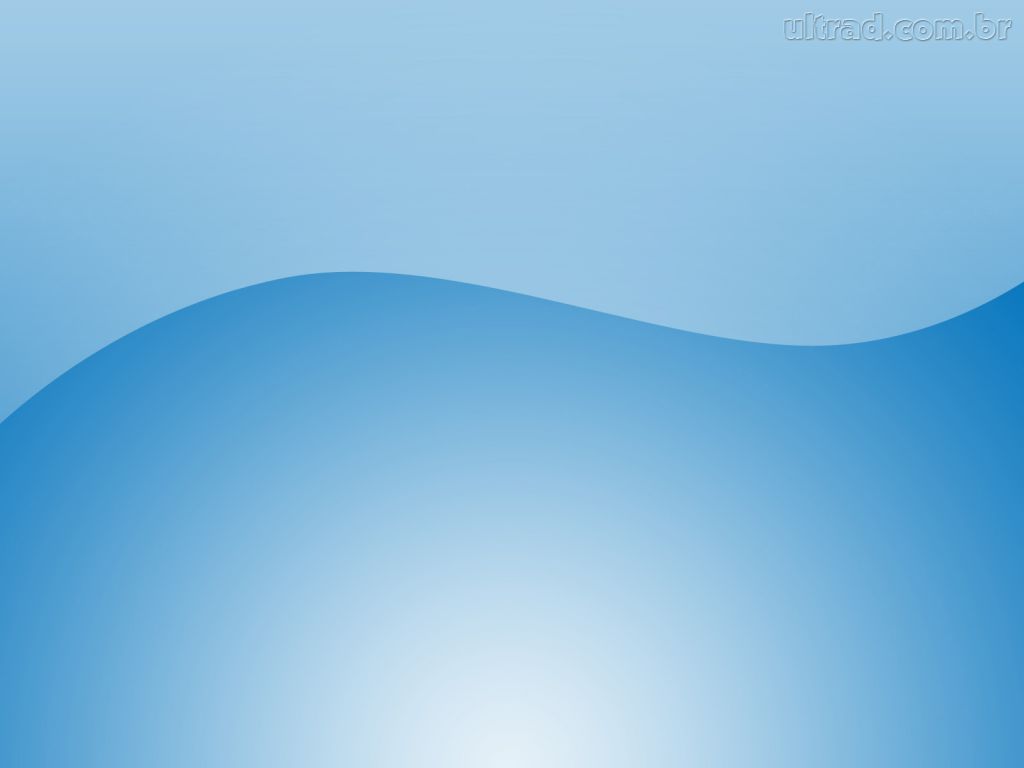 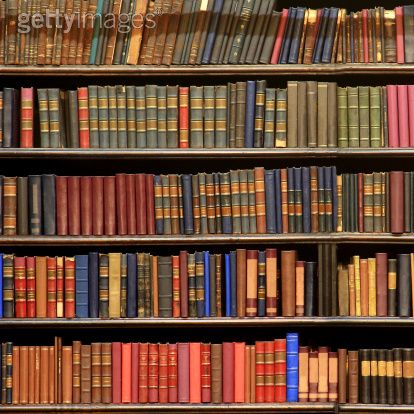 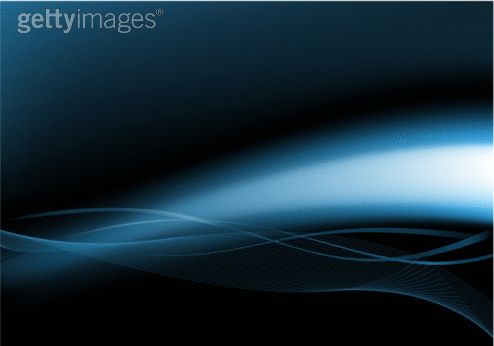 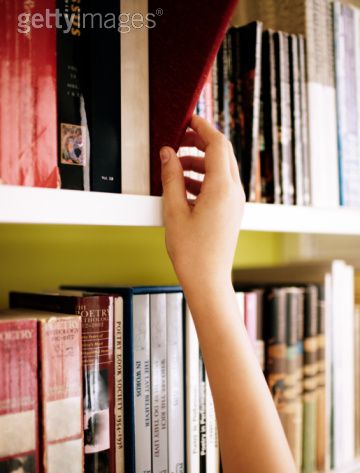 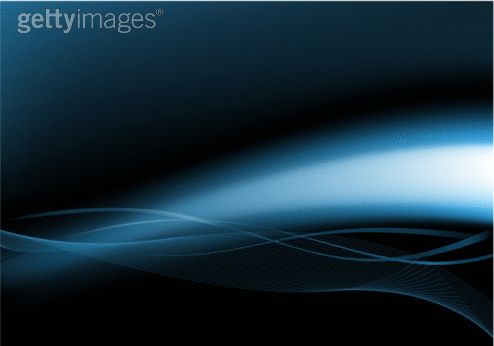 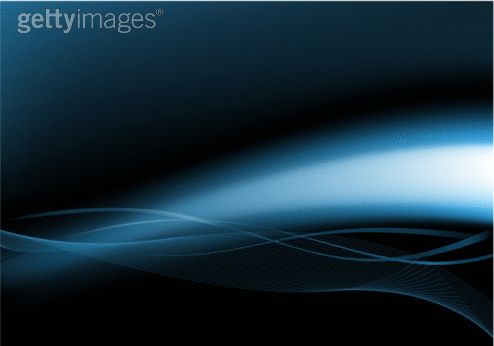 Motivação
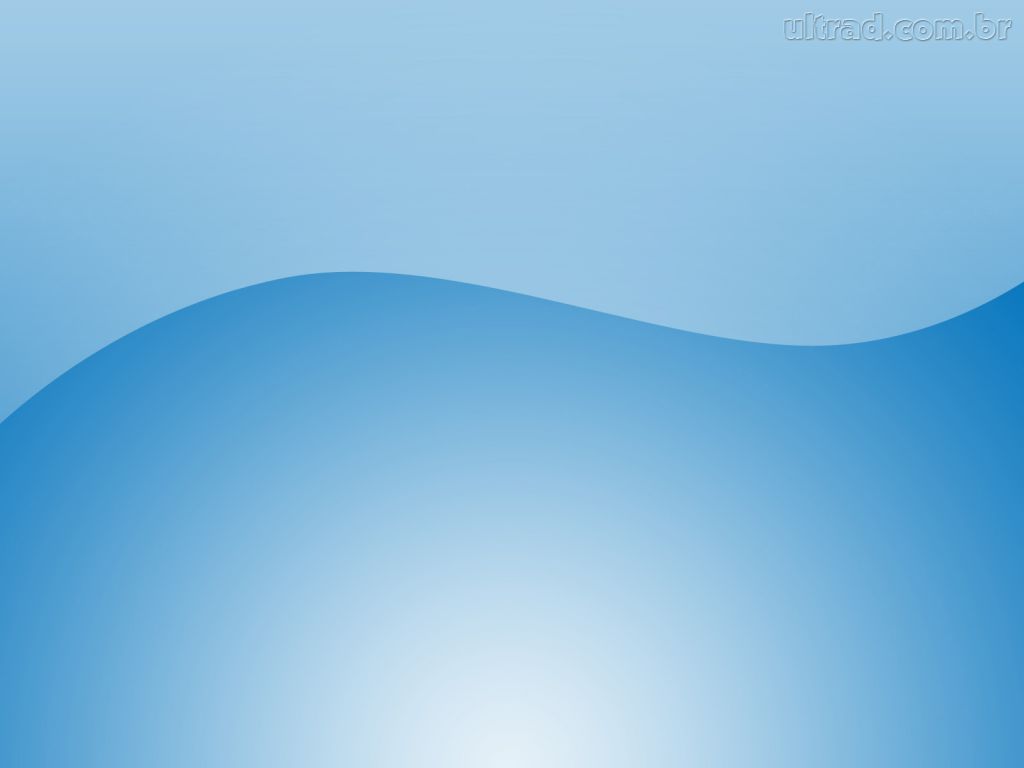 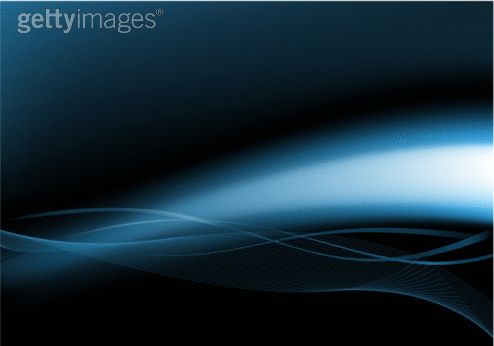 “Meus filhos terão computadores sim, mas antes terão livros. Sem livros, sem leitura, nossos filhos serão incapazes de escrever sua própria história”
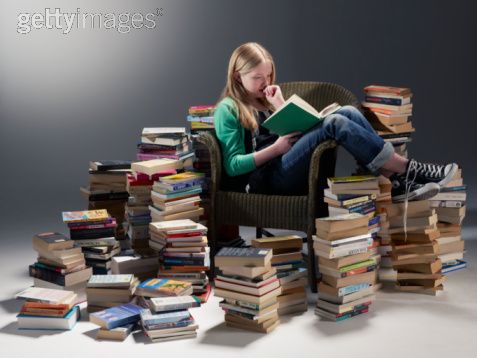 Bill  Gates
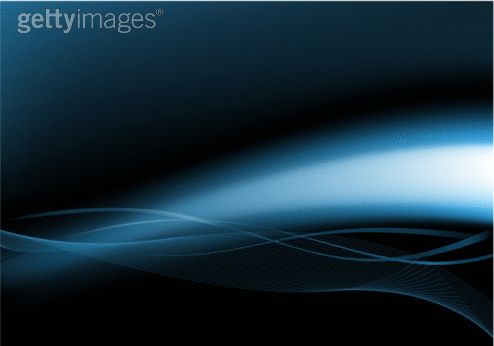 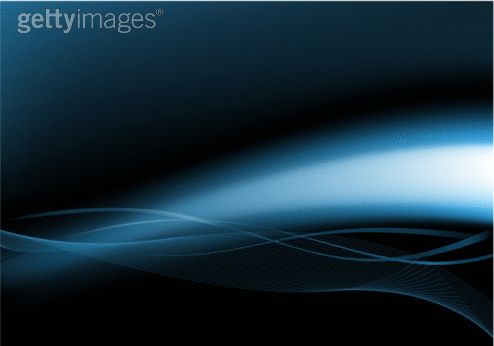 Motivação
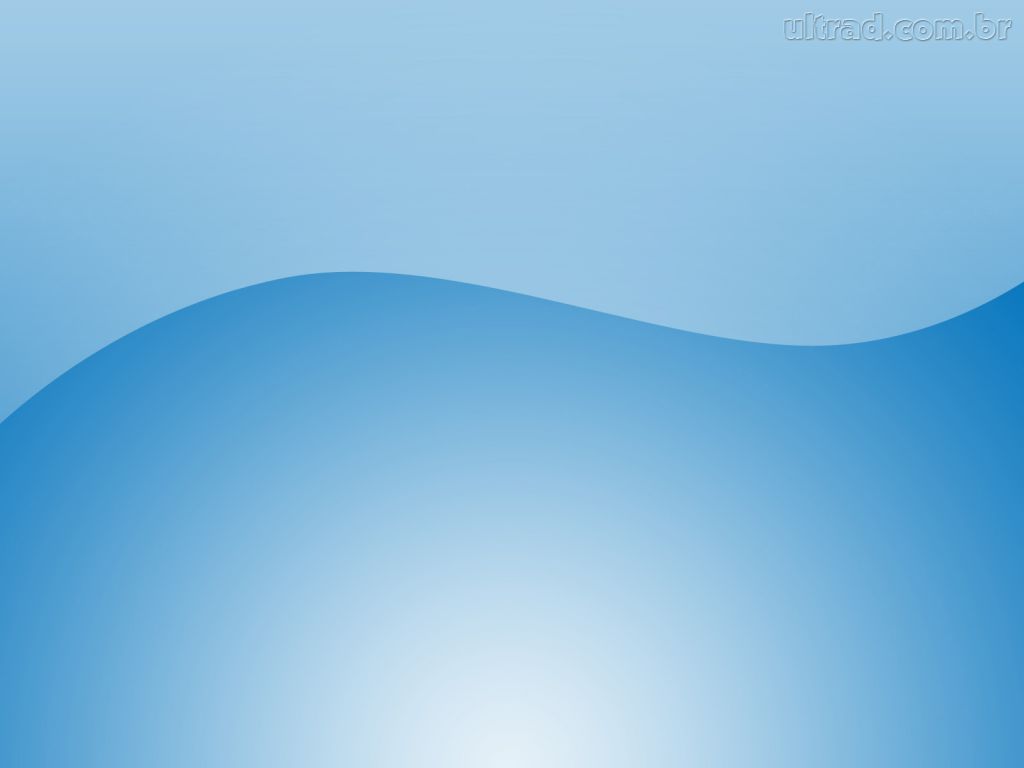 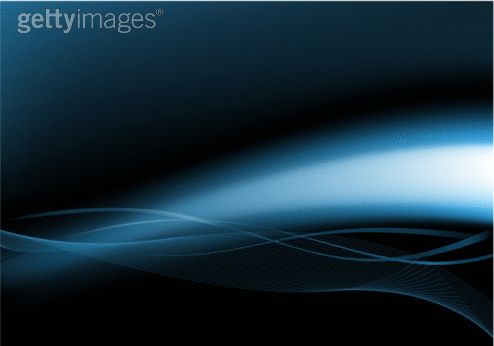 Quais as características do aluno motivado?
6 - Cooperativismo
“É a habilidade de trabalhar em equipe visando o êxito coletivo. Basea-se na participação dos associados.”
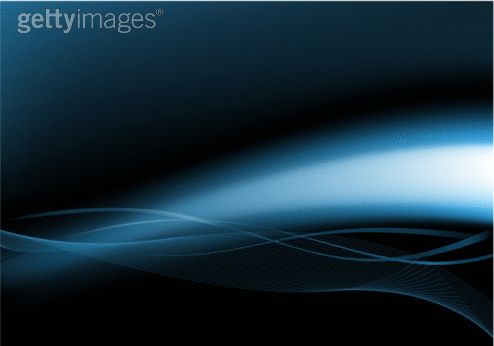 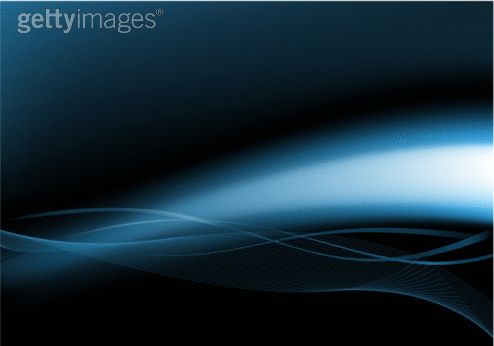 Cooperativismo
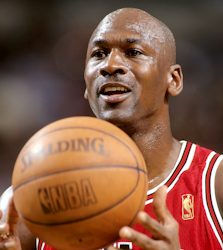 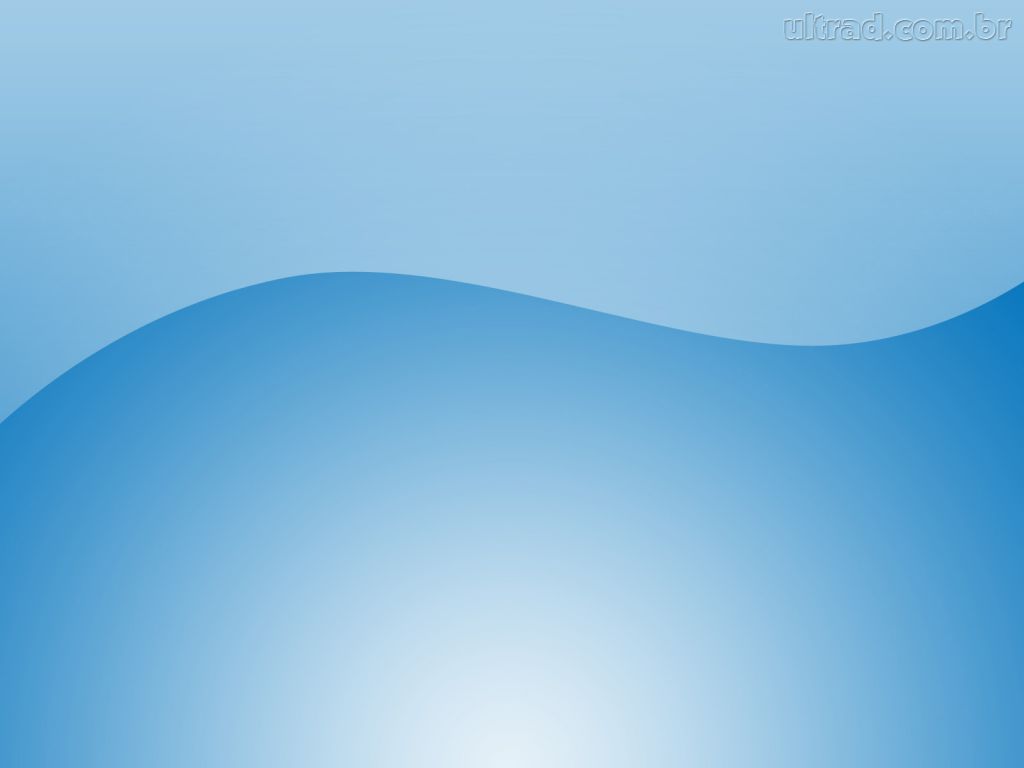 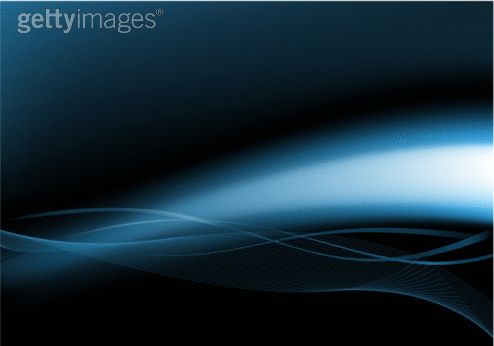 “Com talento ganhamos partidas; com trabalho em equipe e inteligência ganhamos campeonatos.” 

  Michael Jordan
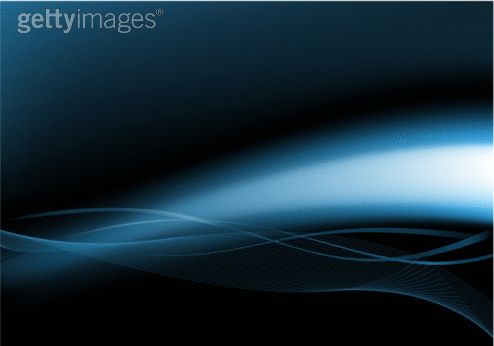 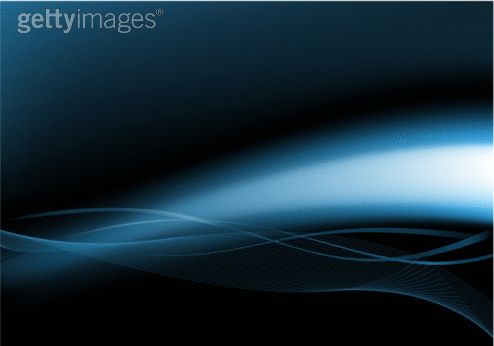 Cooperativismo
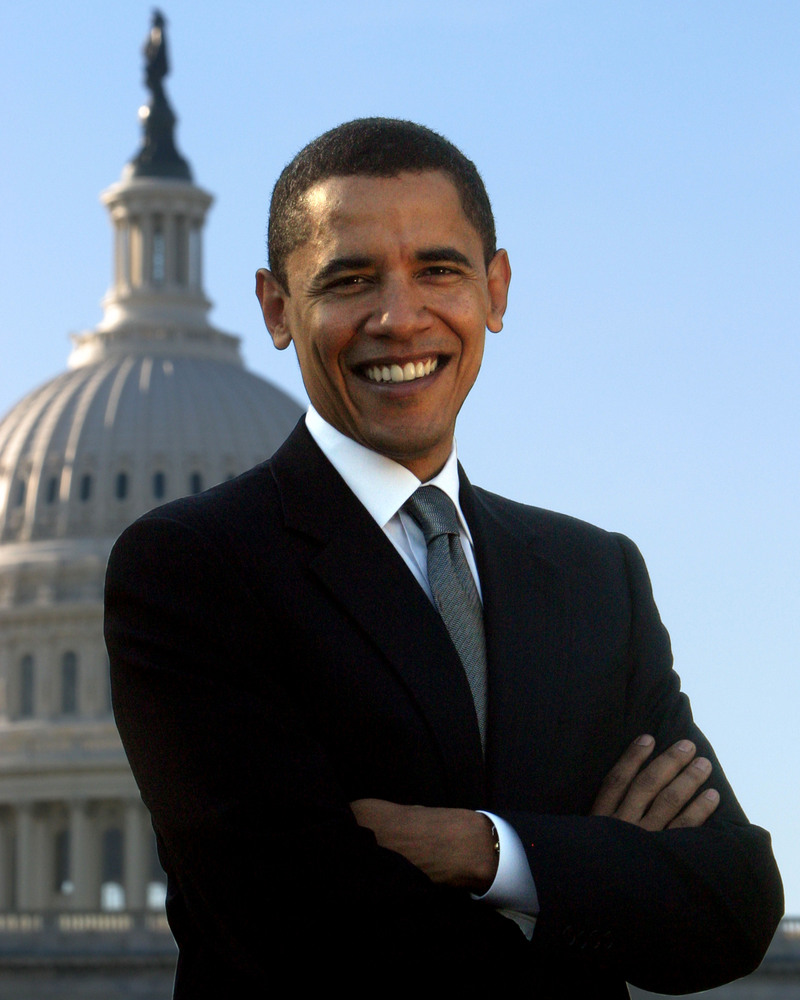 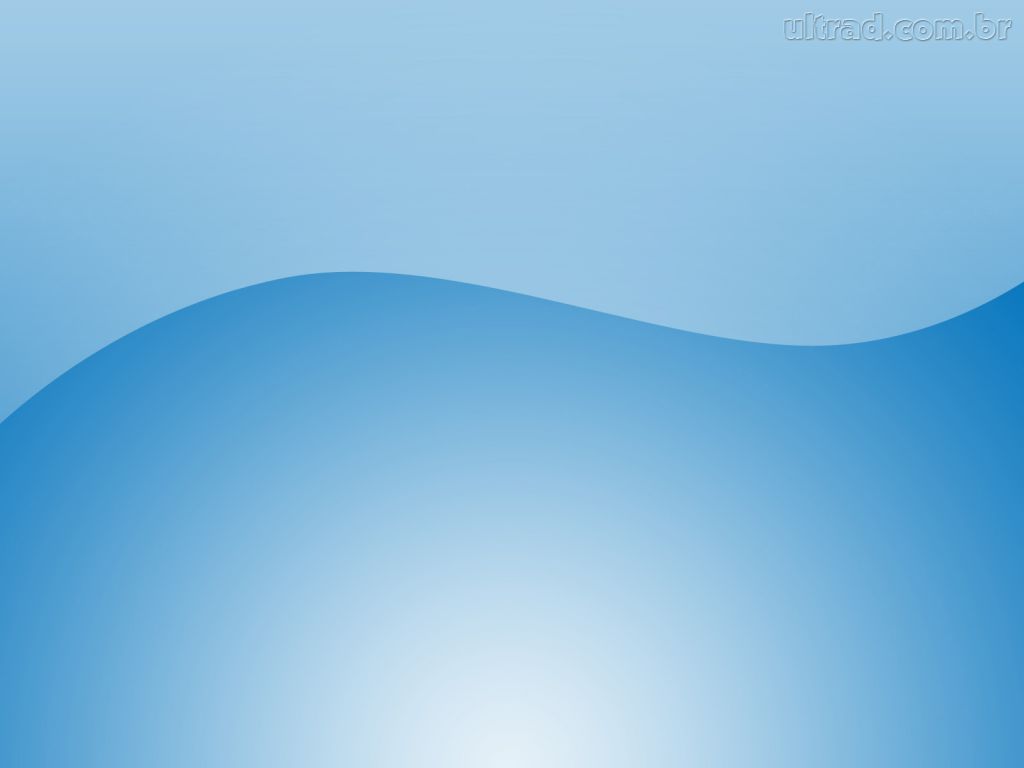 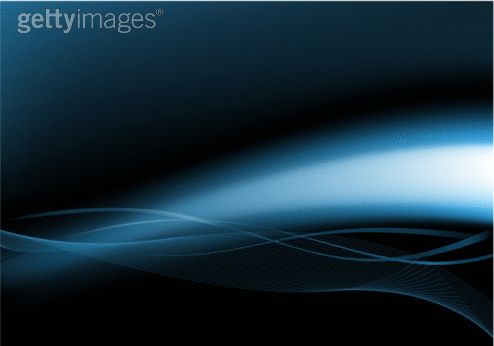 “... bloco por bloco, tijolo por tijolo, mão calejada por mão calejada. Nossa união pode ser aperfeiçoada. O que já conseguimos nos dá esperança pelo que podemos e devemos alcançar amanhã. Sim, nós podemos!”
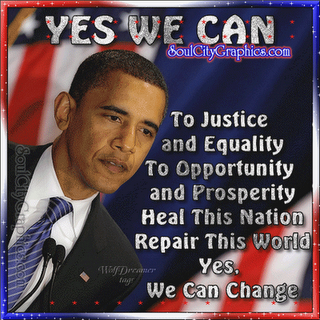 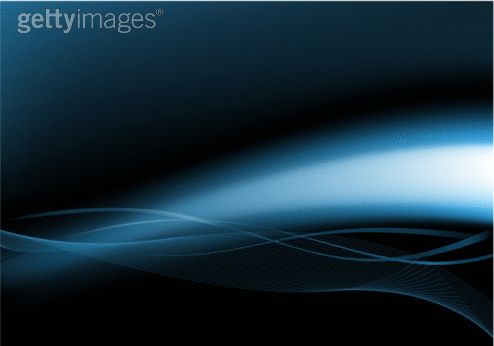 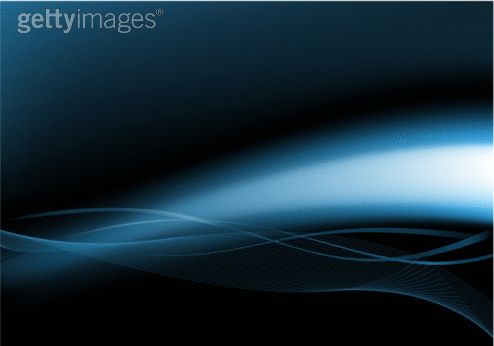 Cooperativismo
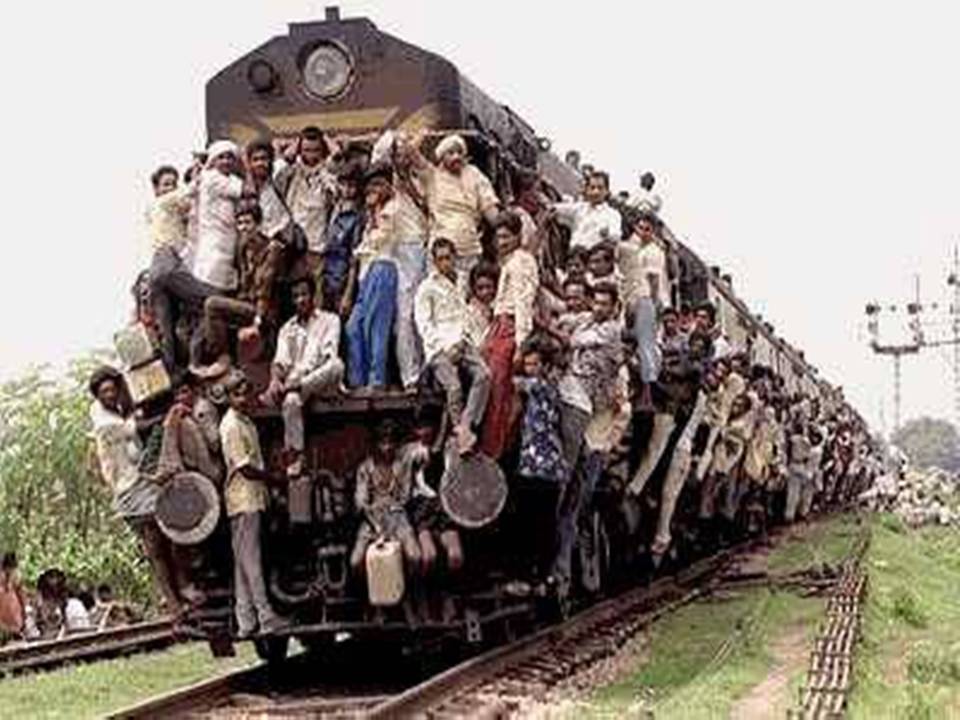 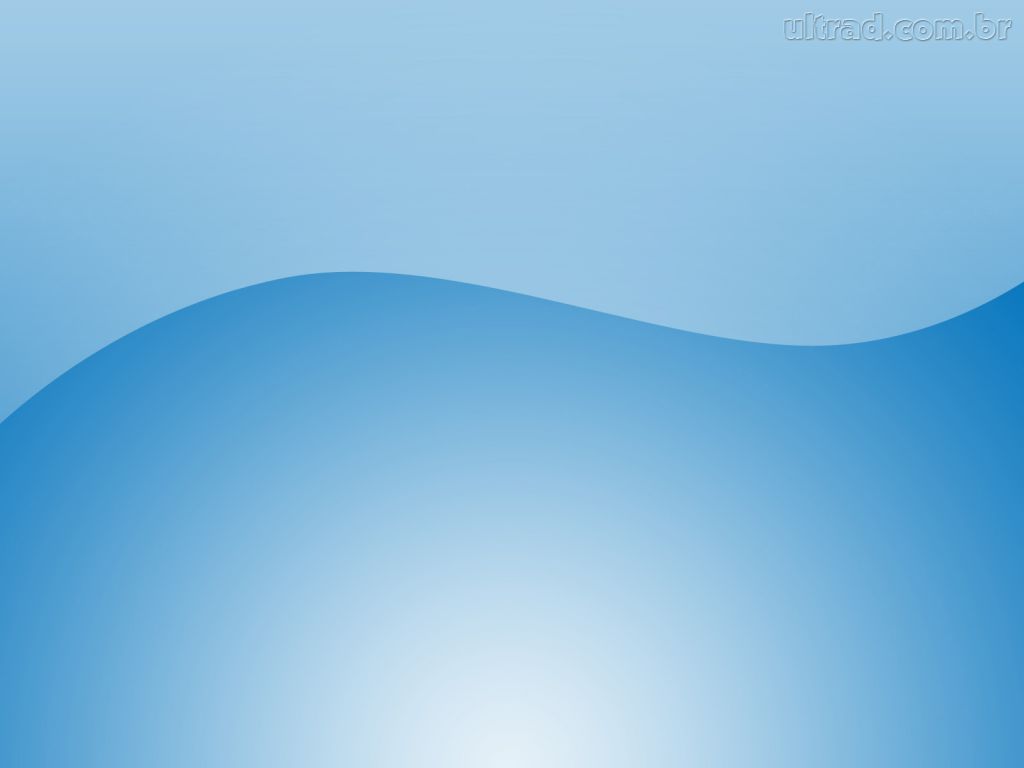 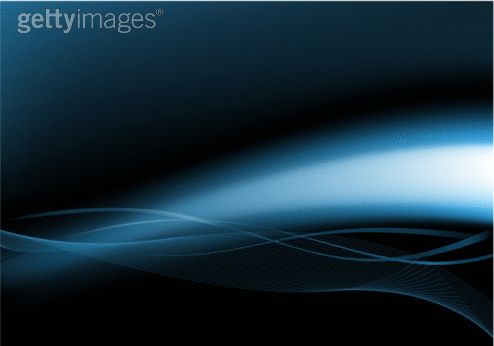 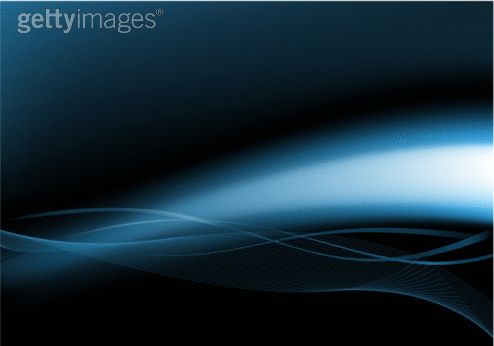 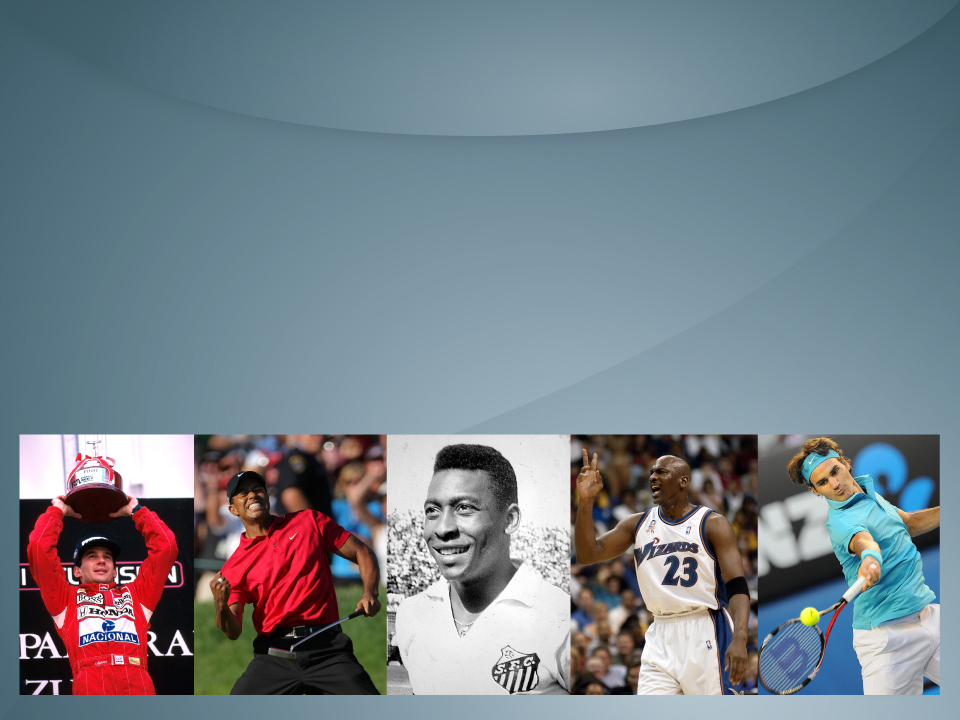 EU POSSOSER MELHOR!
Airton Senna
Tiger Woods
Pelé
Michael Jordan
Roger Federer
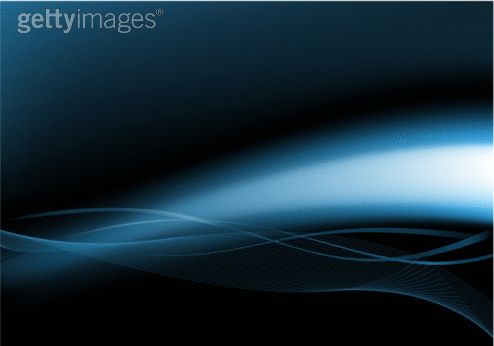 Motivação
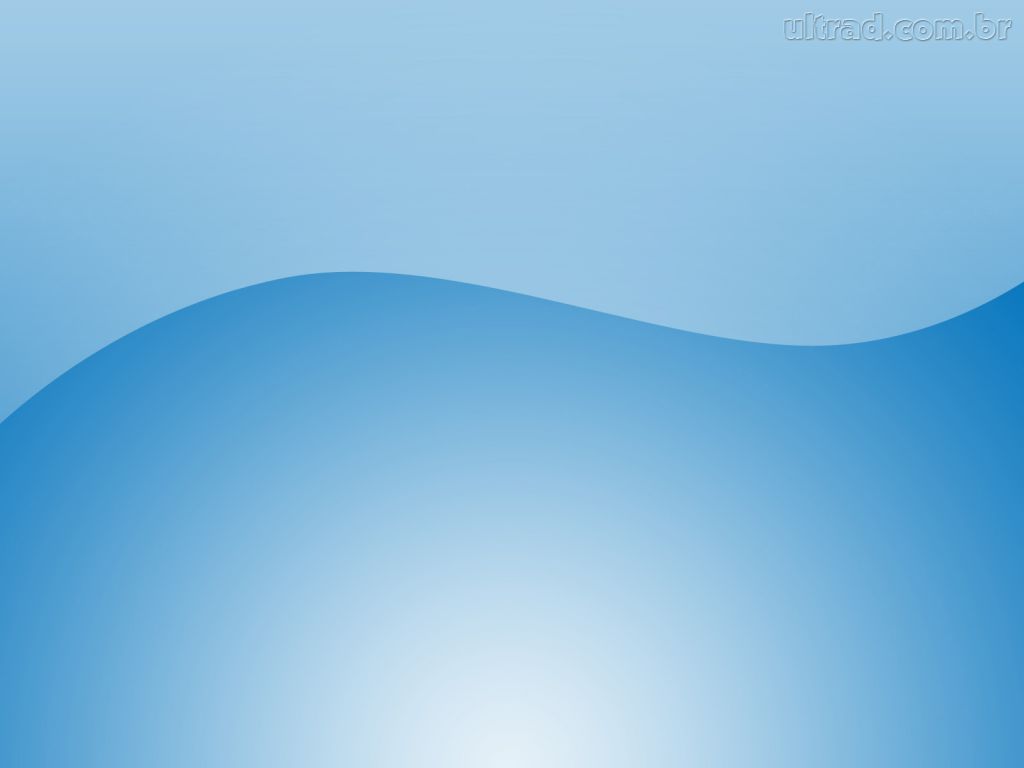 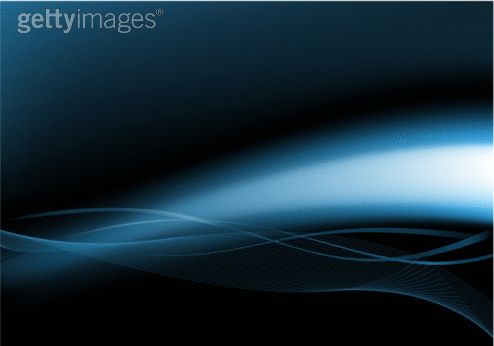 Quais as características do aluno motivado?
6 – Ele Tem Qualidade de Vida -  SAÚDE
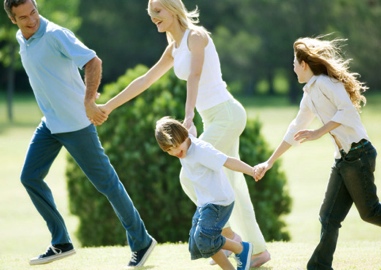 ÁGUA

AR PURO

LUZ SOLAR

DESCANSO

ALIMENTAÇÃO
TEMPERANÇA

EXERCÍCIOS

CONFIANÇA EM DEUS
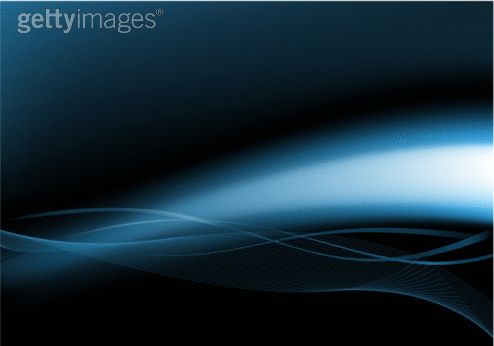 Qual sua verdadeira prioridade?
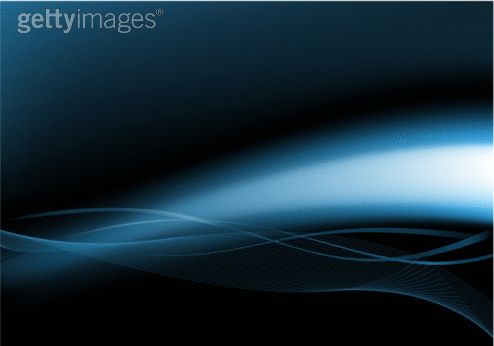 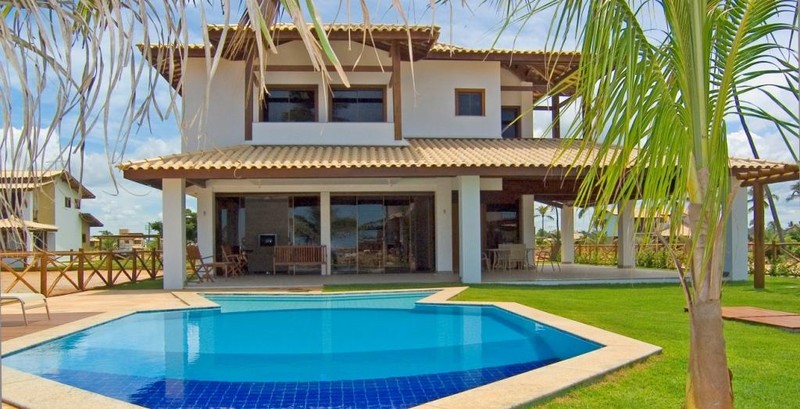 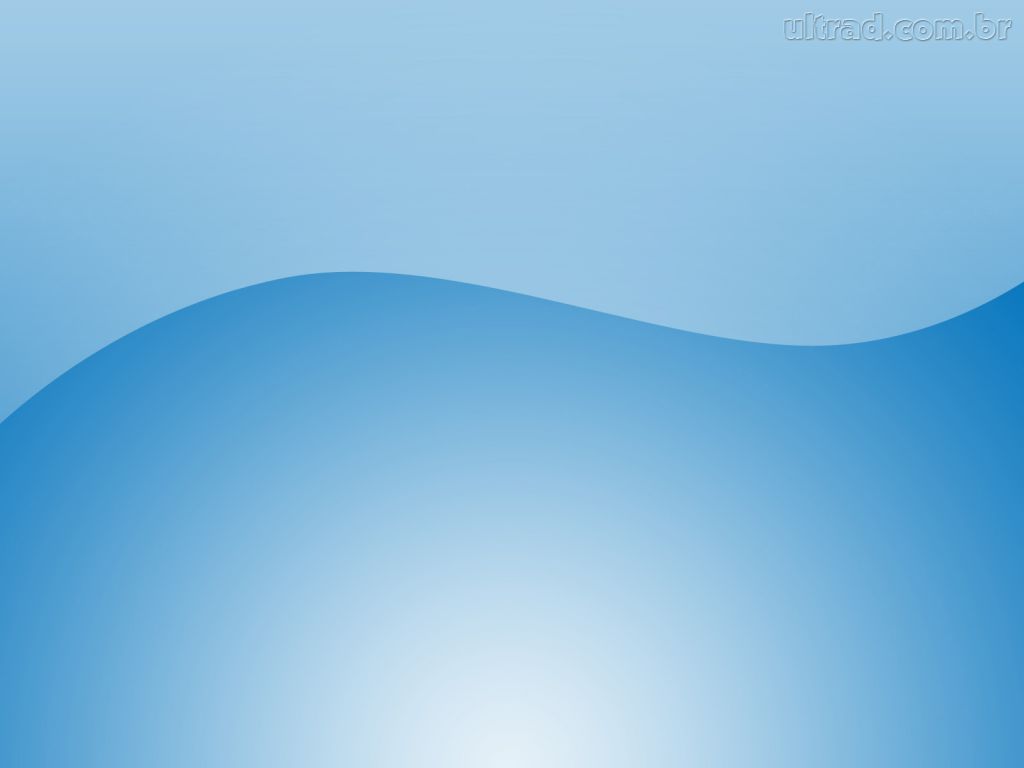 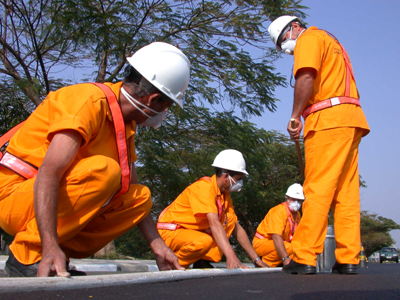 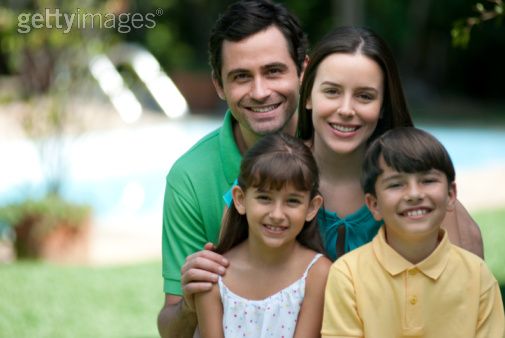 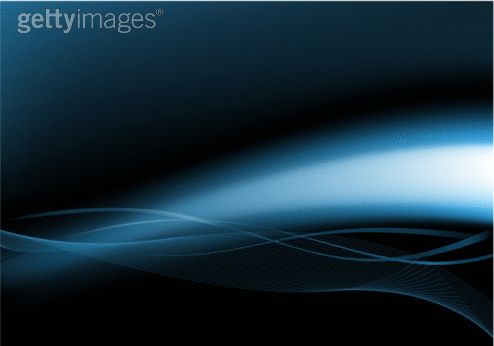 Casa
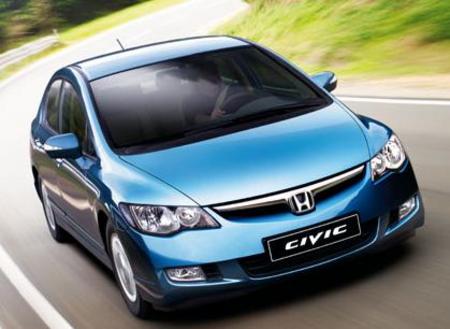 Trabalho
Família
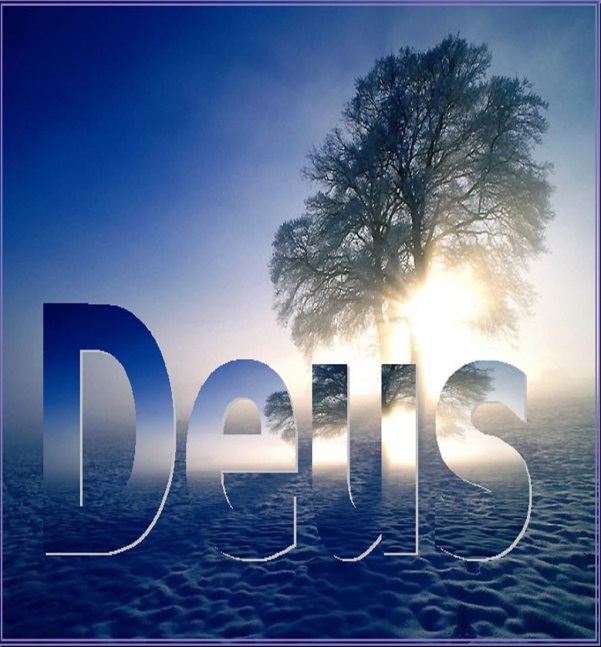 Carro
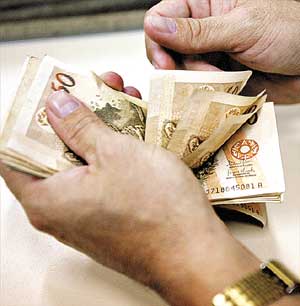 Dinheiro
Deus
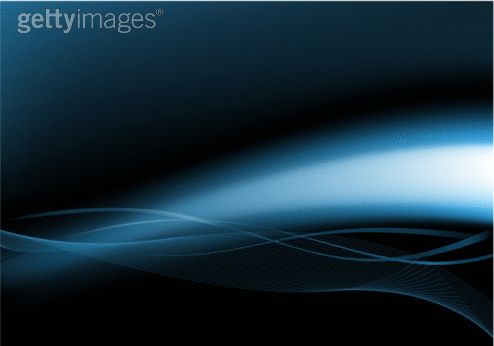 Qual sua Prioridade?
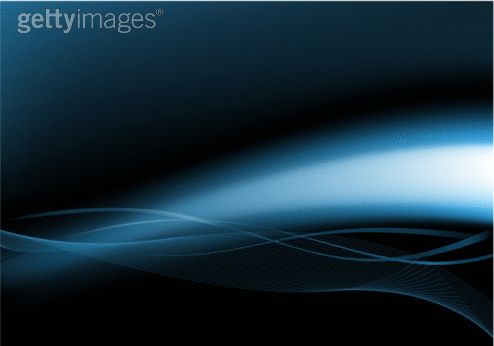 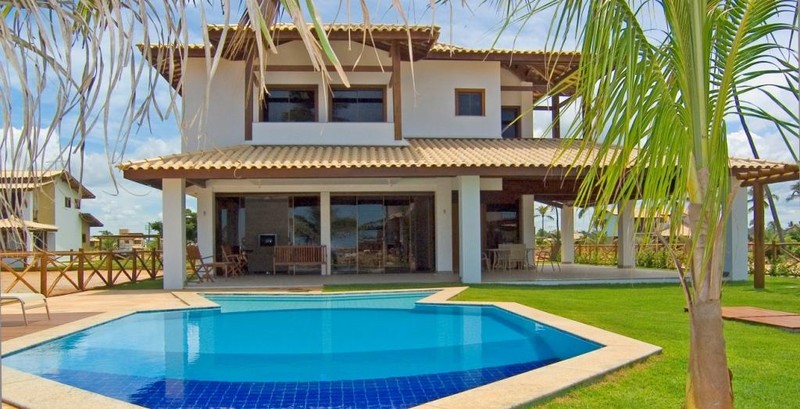 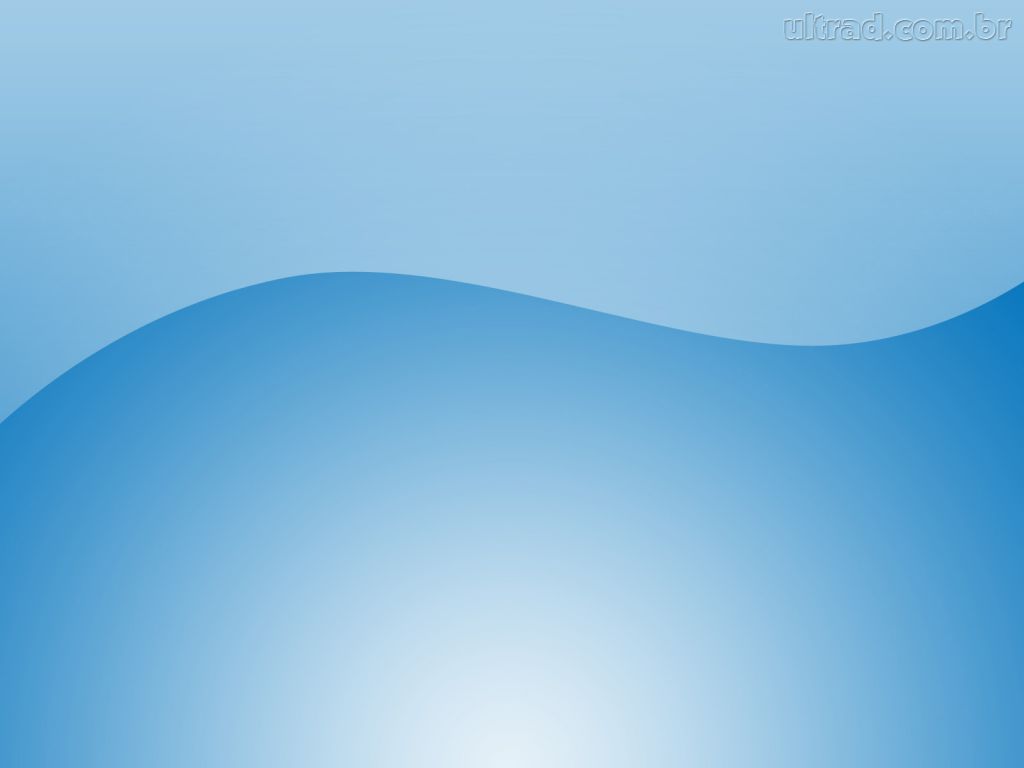 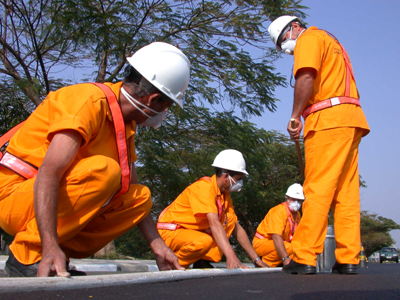 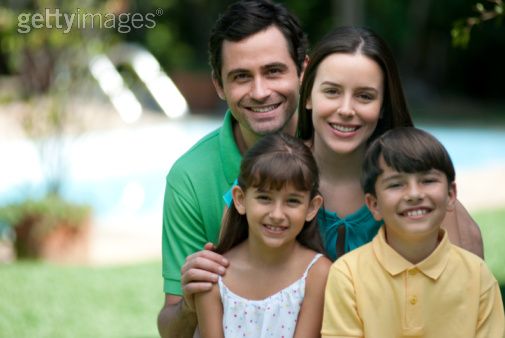 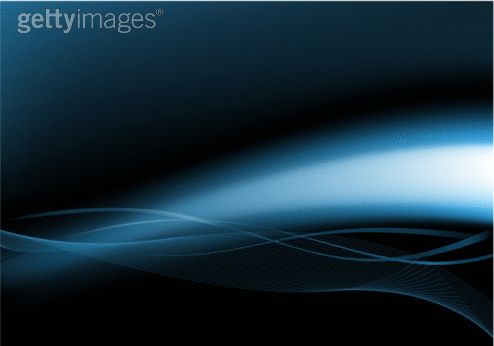 Casa
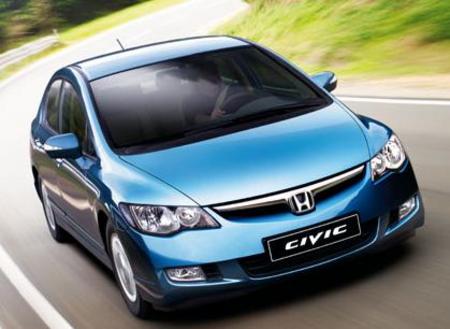 Trabalho
Família
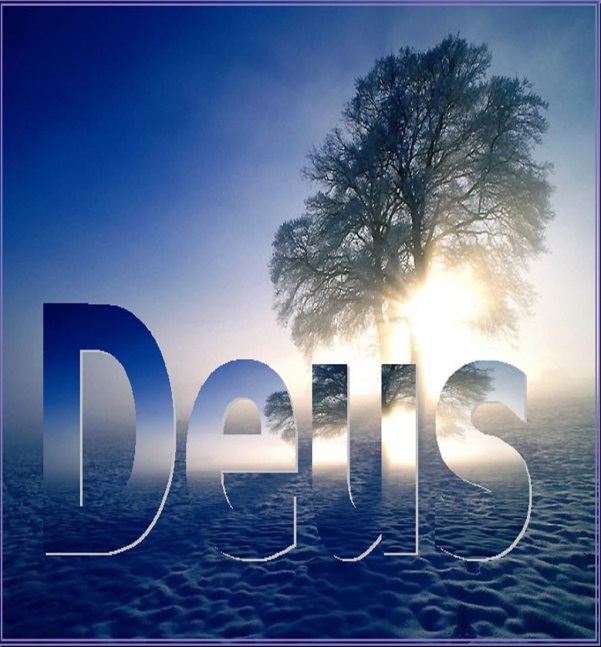 Saúde?
Carro
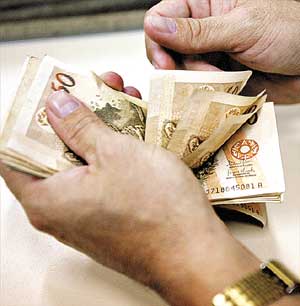 Dinheiro
Deus
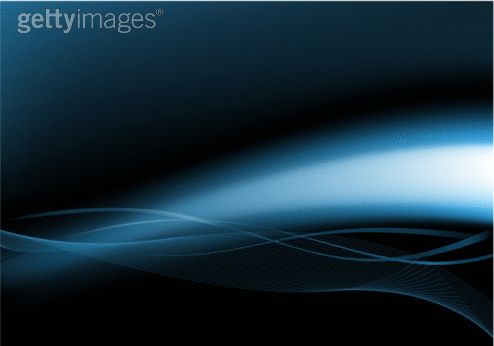 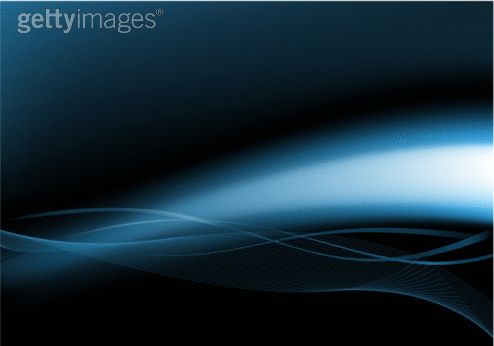 Qualidade de Vida
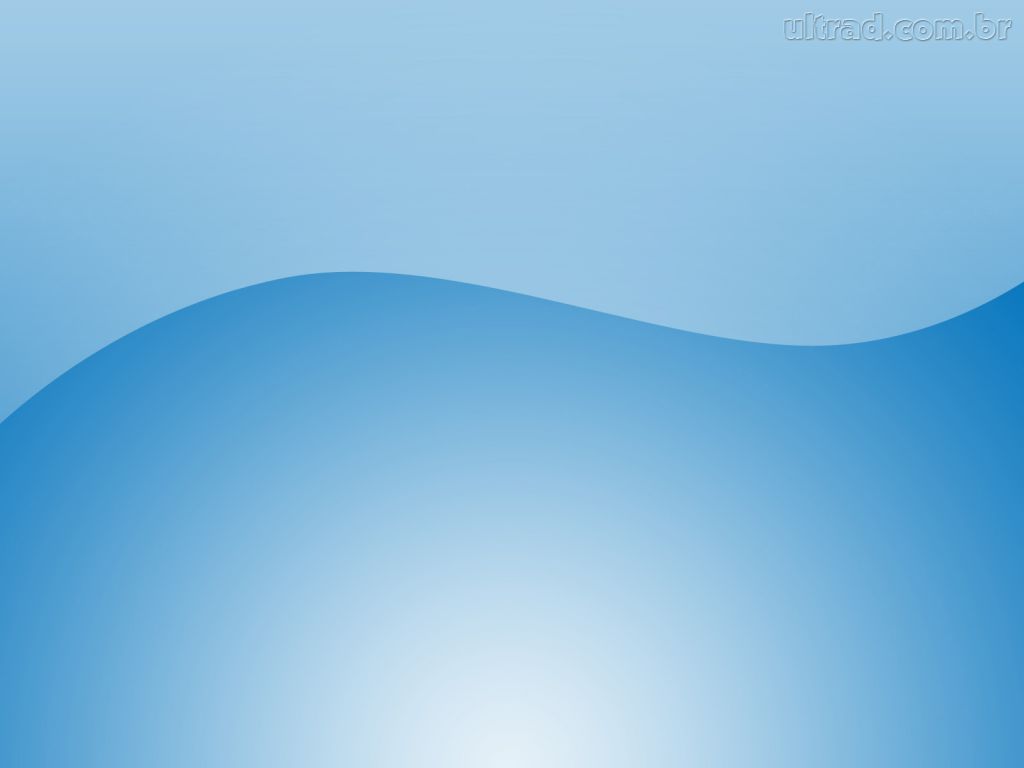 “CADA UM É ARQUITETO DO SEU PRÓPRIO DESTINO”
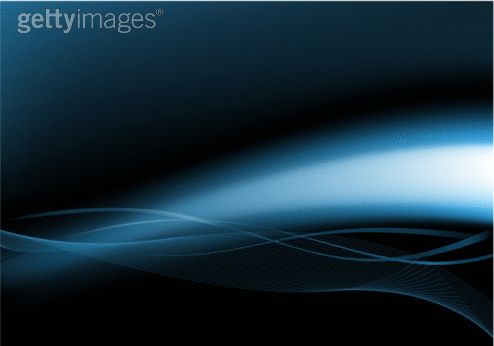 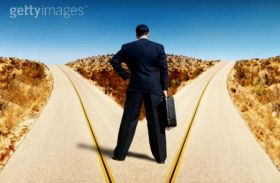 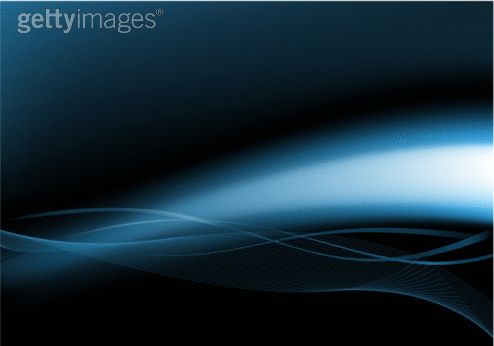 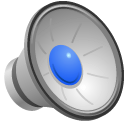 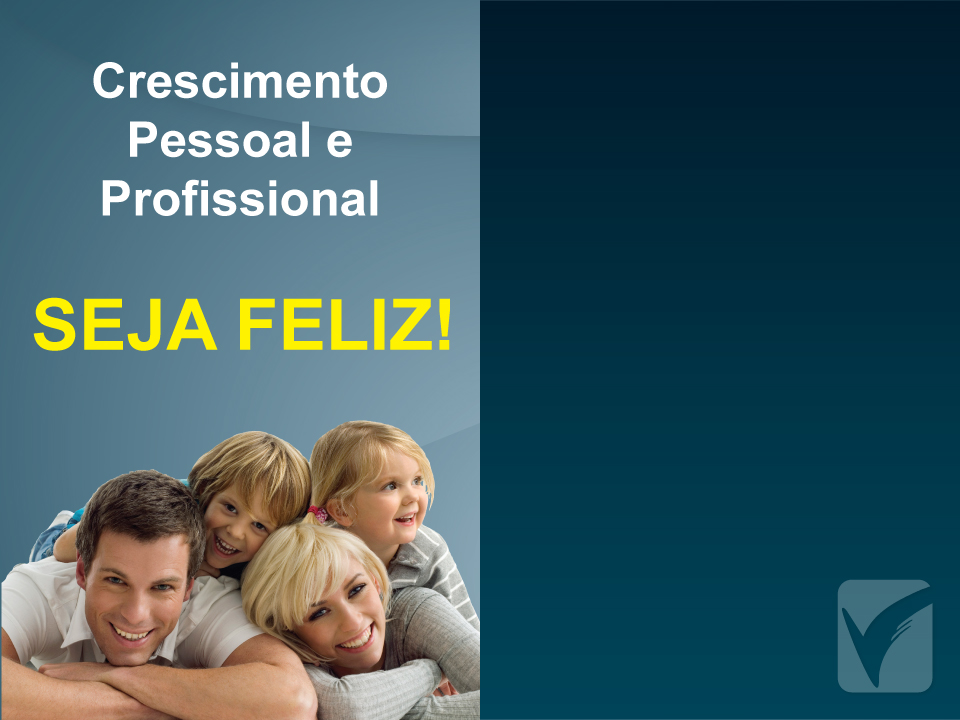 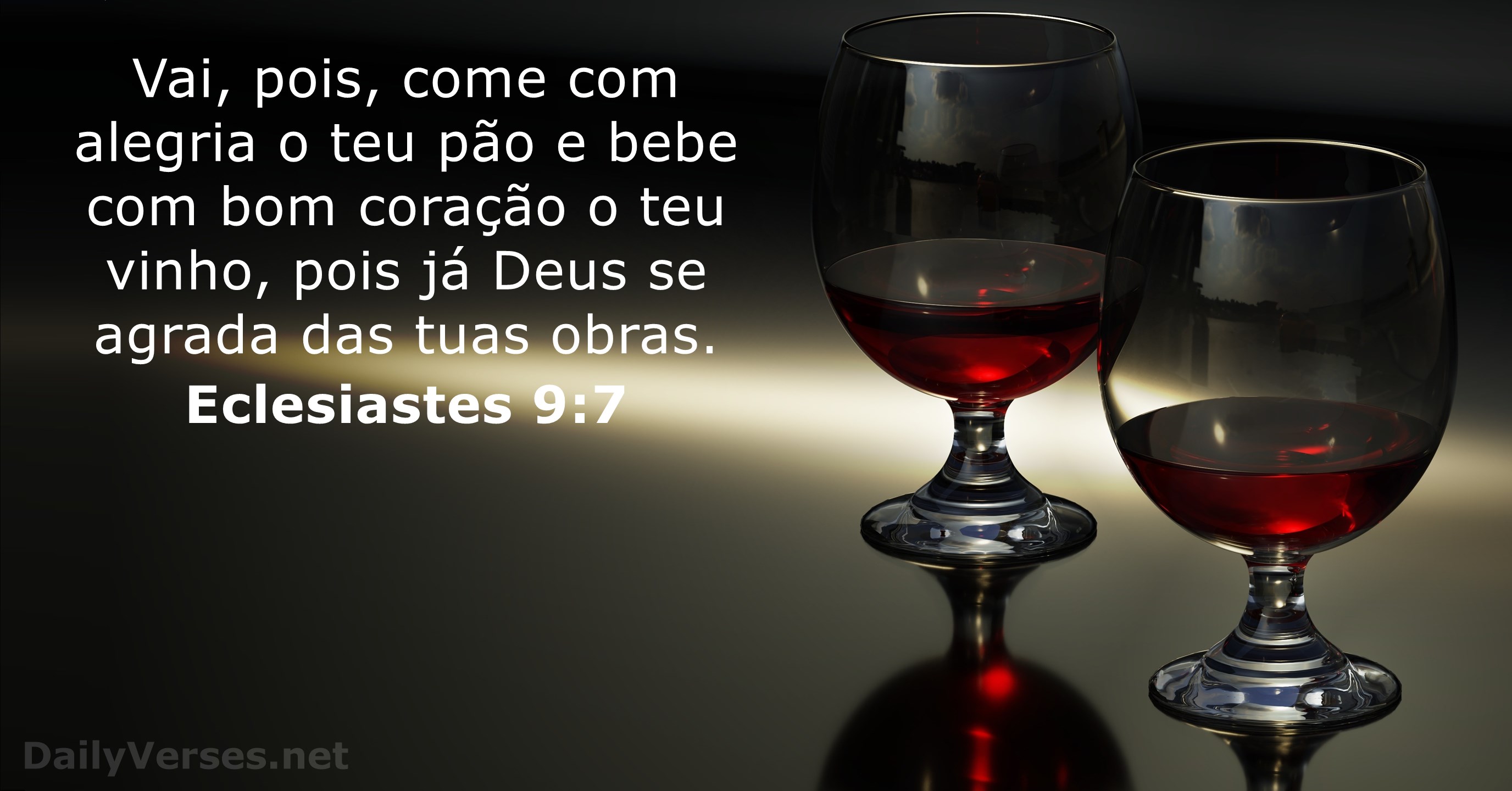